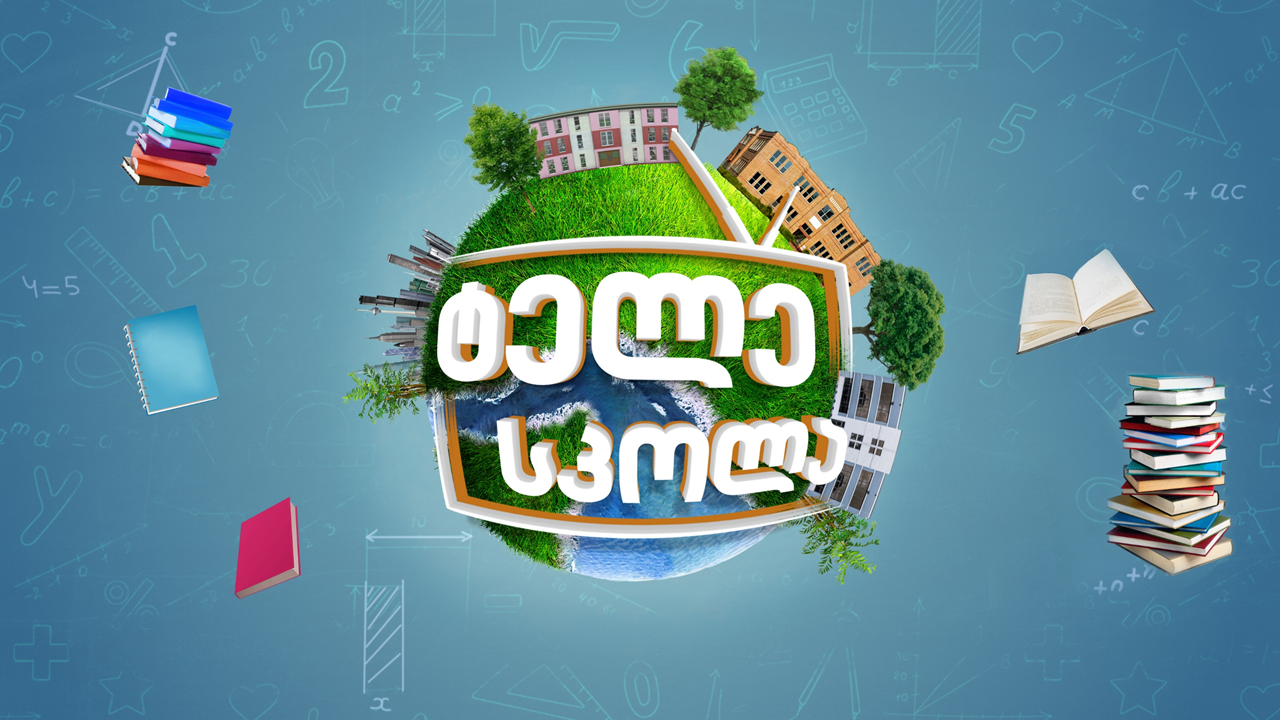 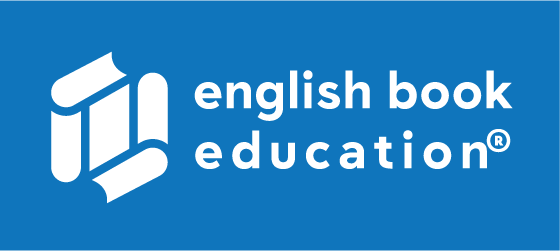 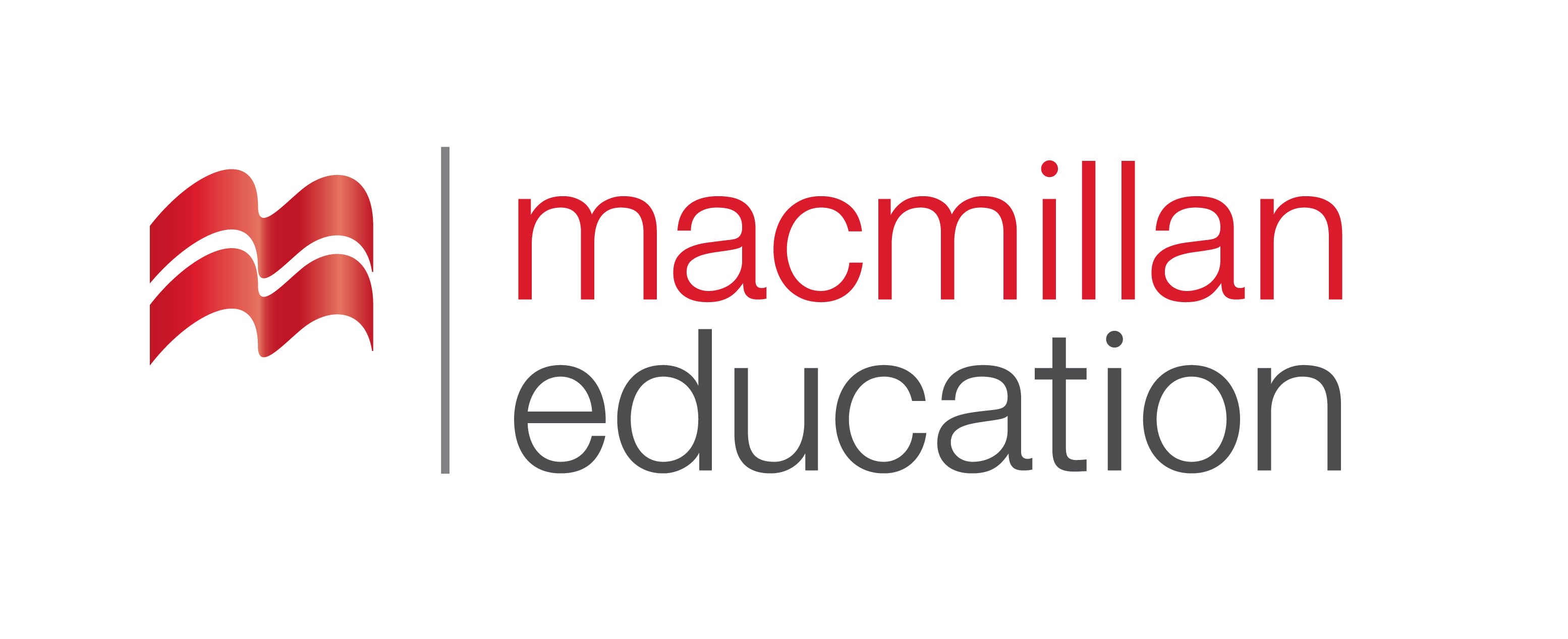 Psychology | ფსიქოლოგია
English for Specific Purposes | Level B2
Introduction - შესავალი
Agenda                        
გაკვეთილის გეგმა
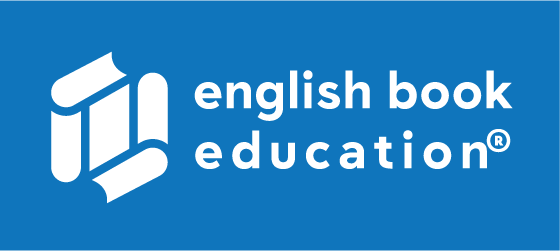 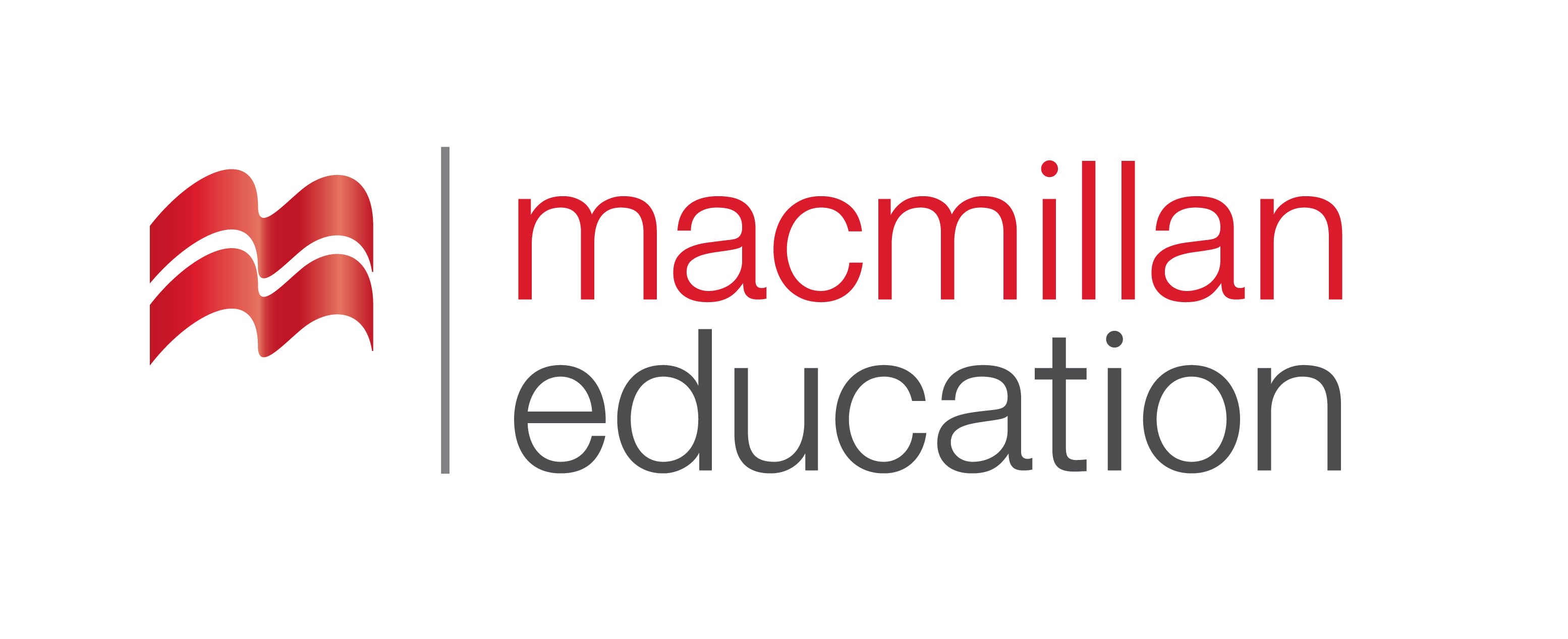 Vocabulary - ლექსიკა
Reading  Comprehension - წაკითხულის გააზრება
Grammar - გრამატიკა
Psychology
        ფსიქოლოგია
Summary- შეჯამება
Homework- საშინაო დავალება
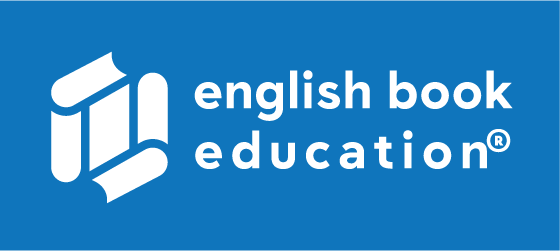 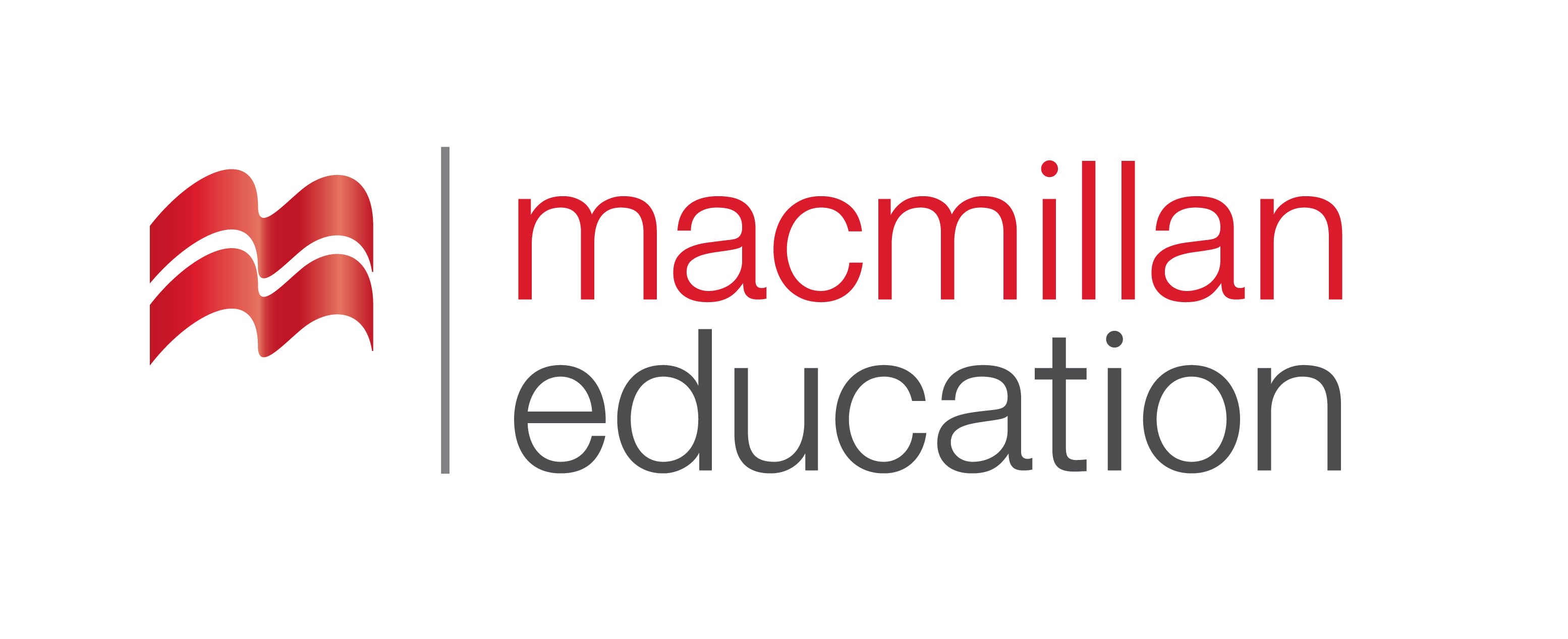 Introductionშესავალი
Is it difficult for you to find time to relax in the modern world?
prejudice
(n.)
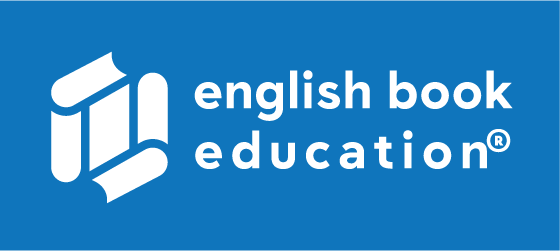 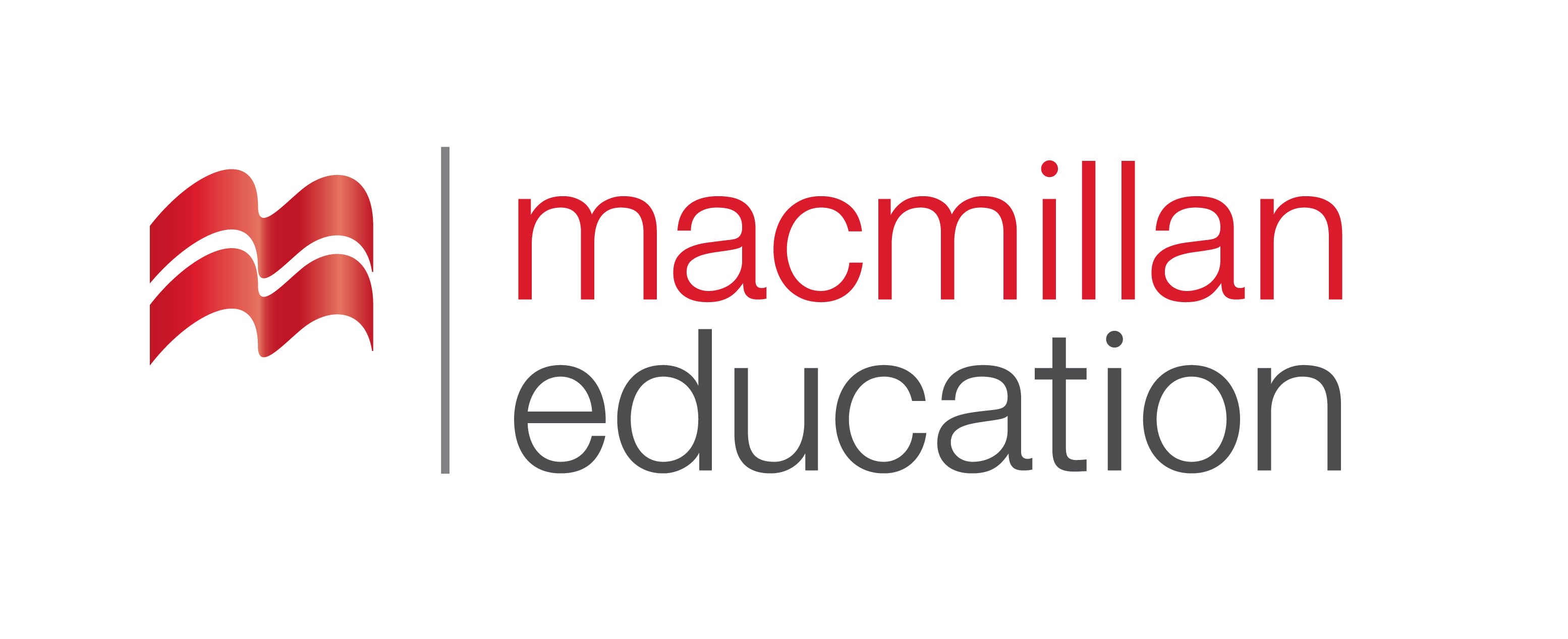 მცდარი აზრი
Vocabulary
ლექსიკა
to disguise
(v.)
self-esteem
(n.)
თვითშეფასება
შენიღბვა
subconscious
(adj.)
consciousness
(n.)
ქვეცნობიერი
ცნობიერება
Vocabulary
 ლექსიკა
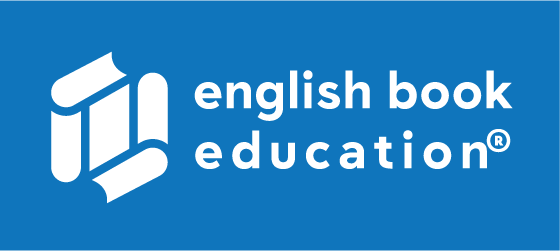 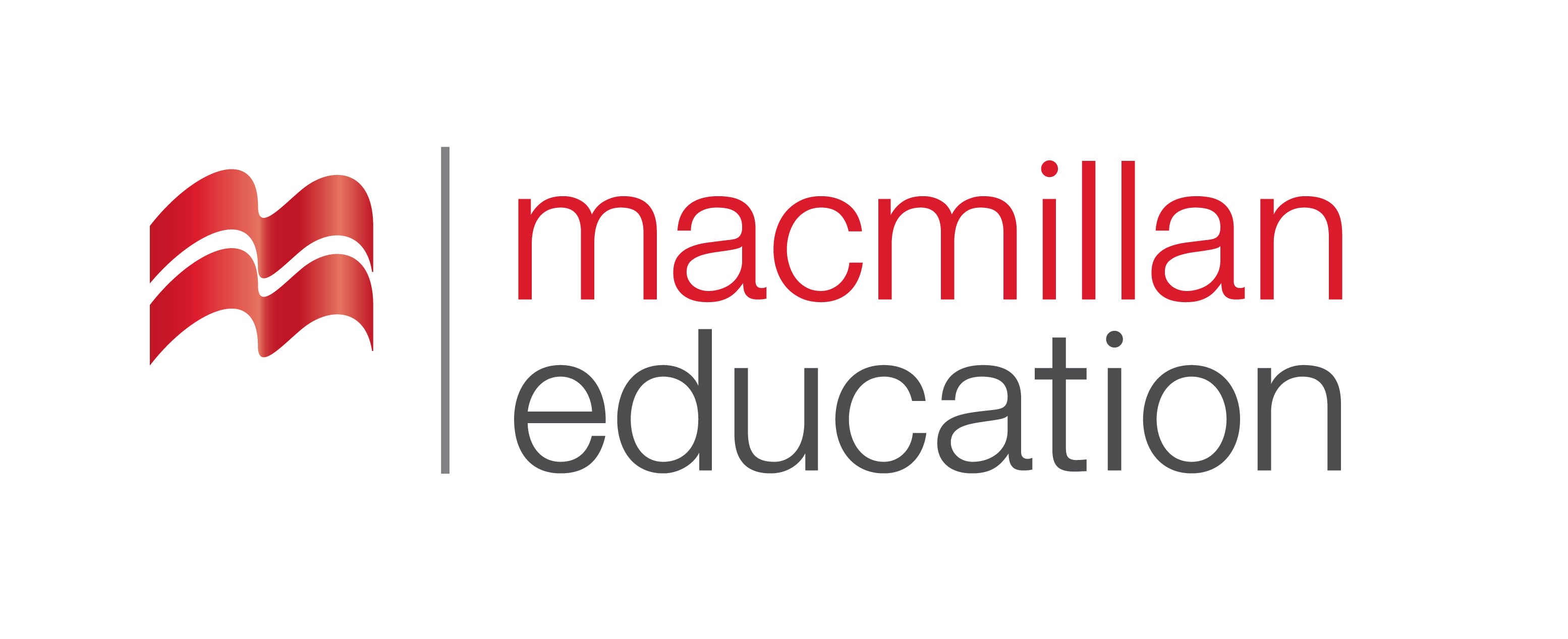 prejudice
(n.)
მცდარი აზრი
Such ingrained prejudices cannot be corrected easily.
Vocabulary
 ლექსიკა
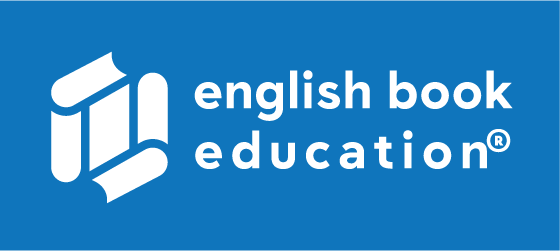 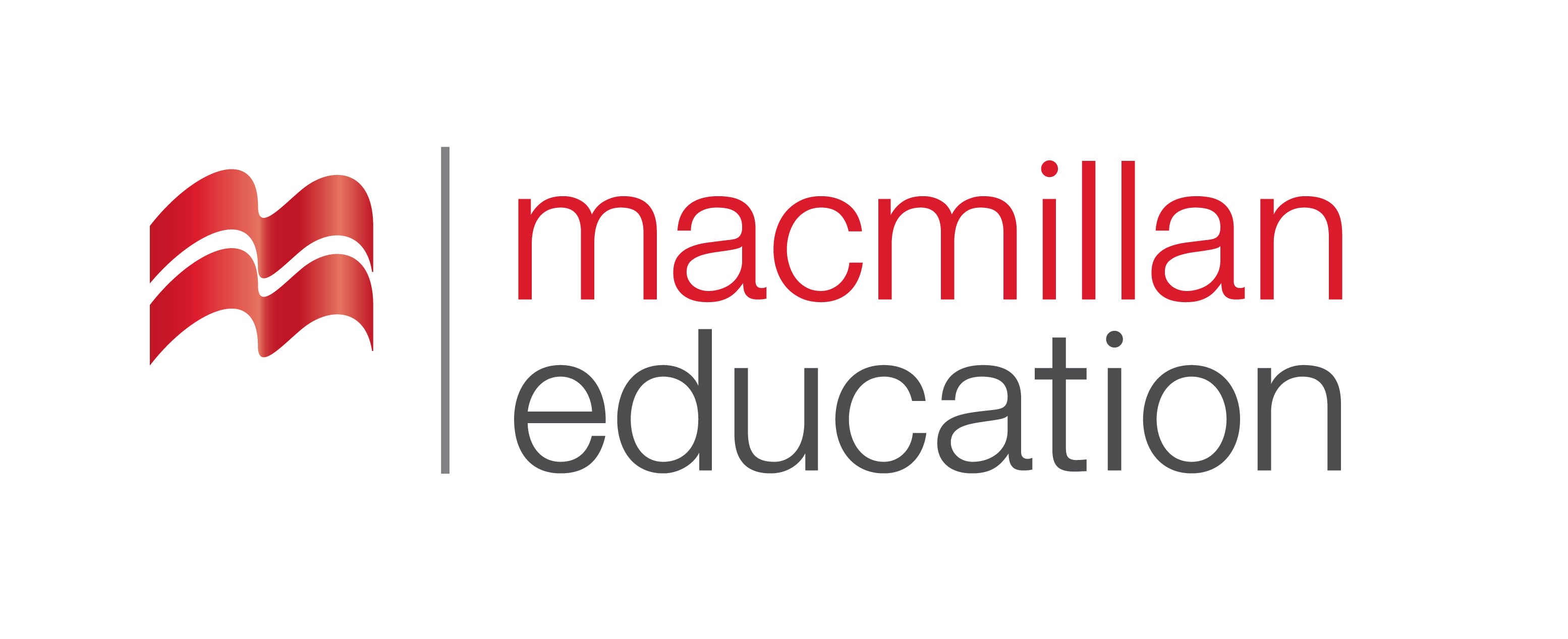 to disguise
(v.)
შენიღბვა
His mask doesn’t disguise his identity.
Vocabulary
 ლექსიკა
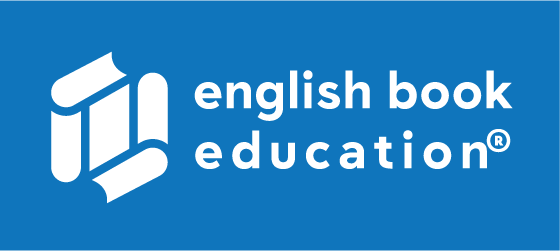 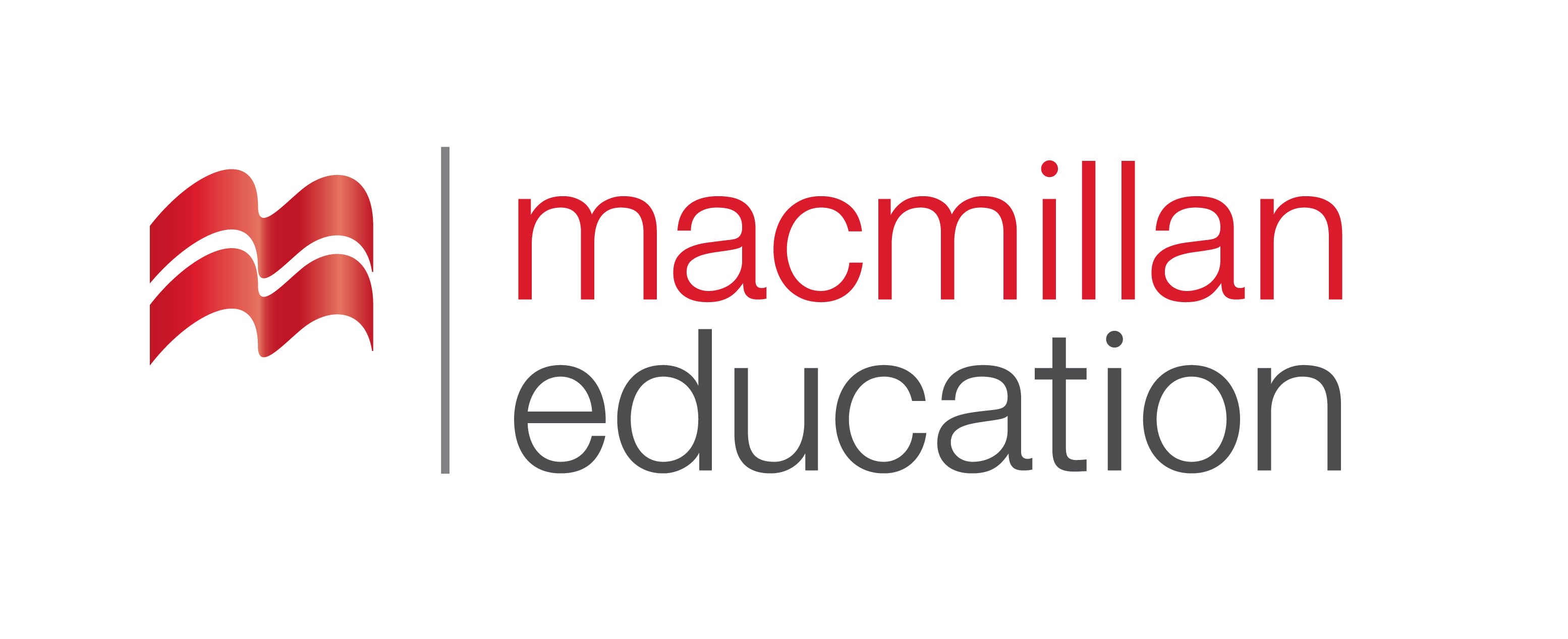 consciousness
(n.)
ცნობიერება
Her consciousness that she's different makes her feel uneasy.
Vocabulary
 ლექსიკა
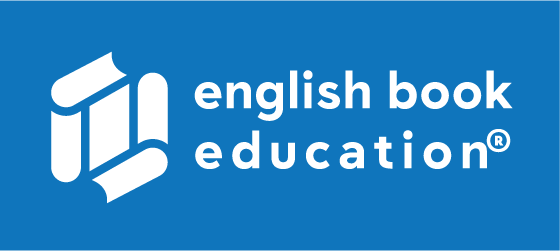 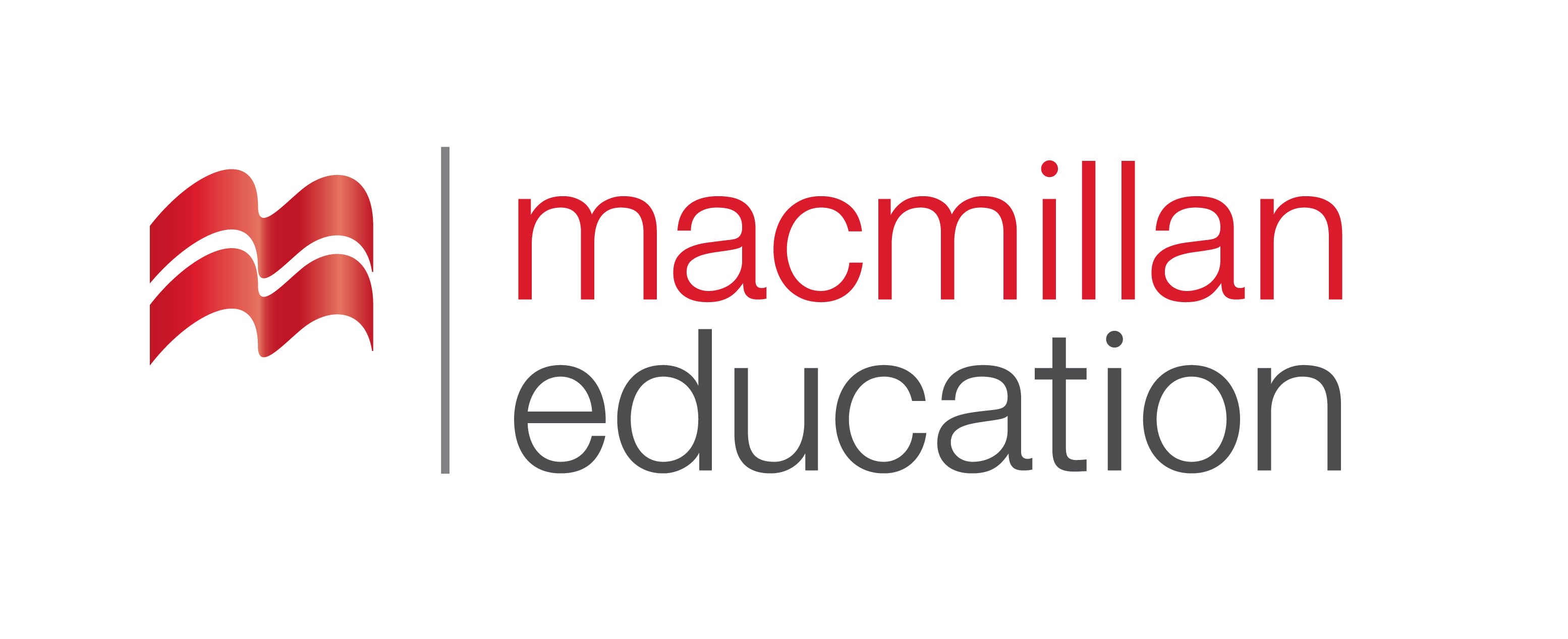 subconscious
(adj.)
ქვეცნობიერი
The memory was buried deep within my subconscious.
Vocabulary
 ლექსიკა
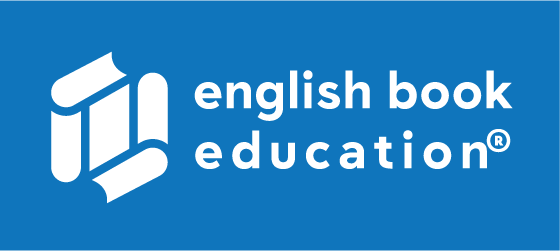 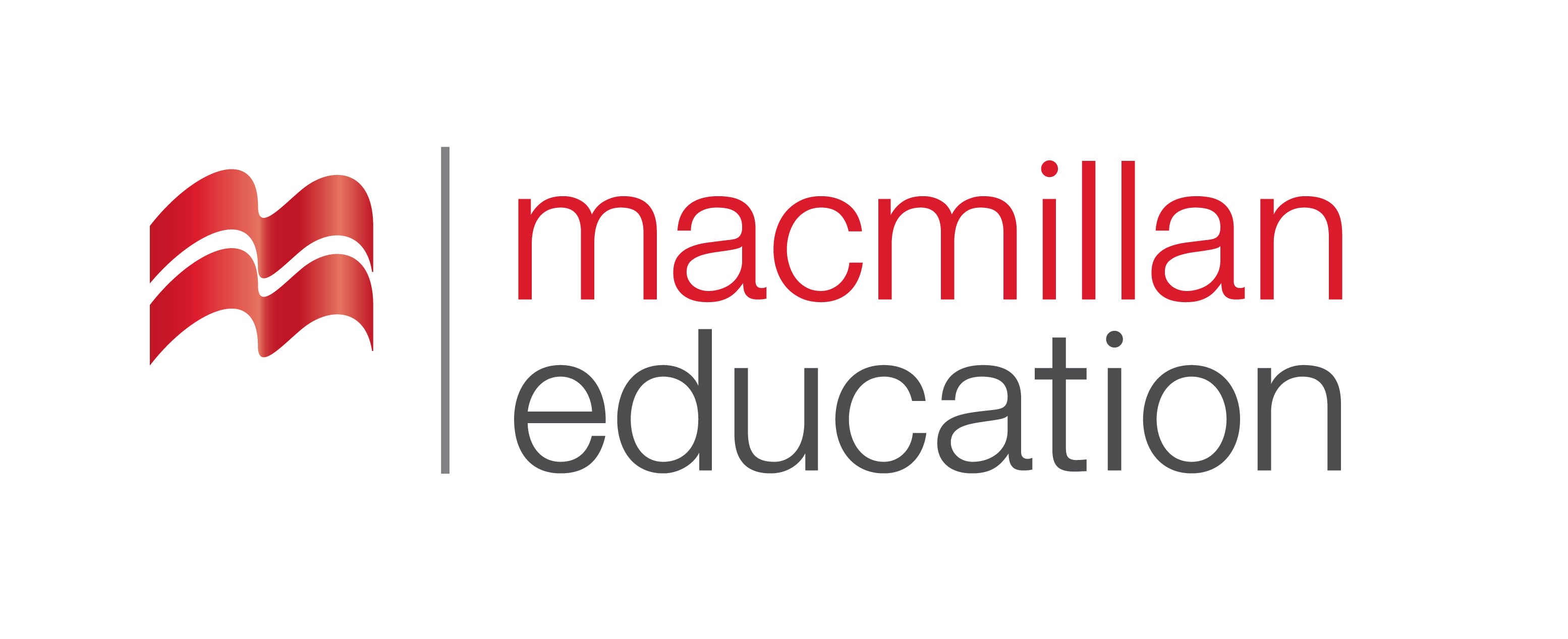 self-esteem
(n.)
თვითშეფასება
She has very low self-esteem.
Vocabulary
 ლექსიკა
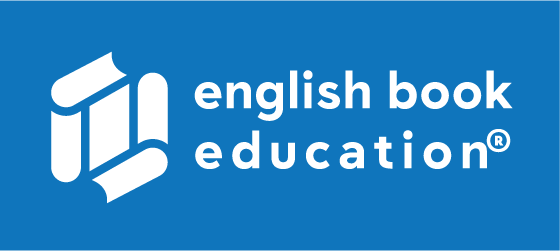 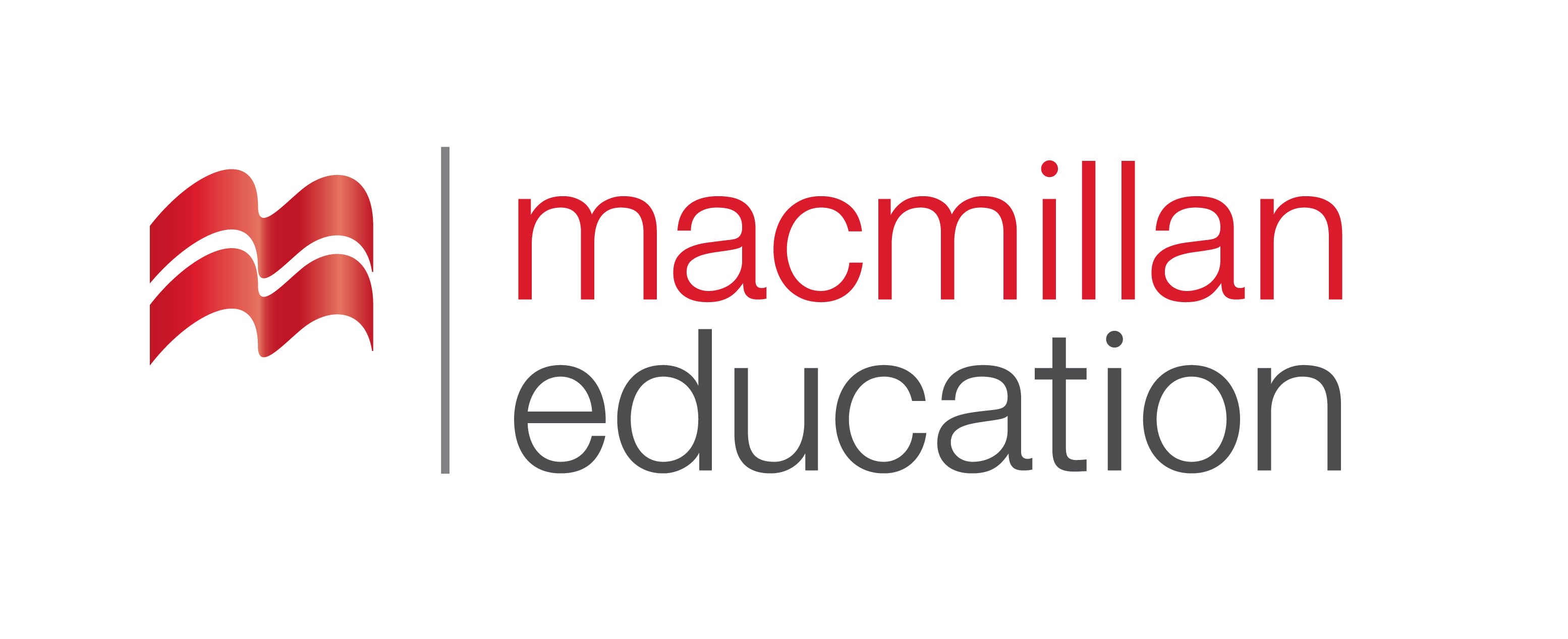 prejudice
self-esteem
disguise
consciousness
subconscious
Unemployment can cause feelings of

 inadequacy and low……………….
Vocabulary
 ლექსიკა
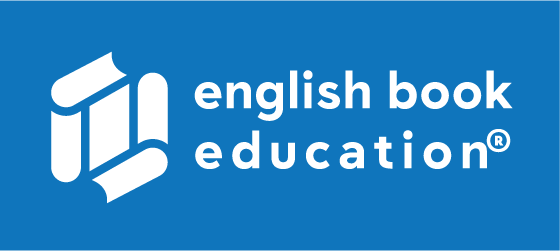 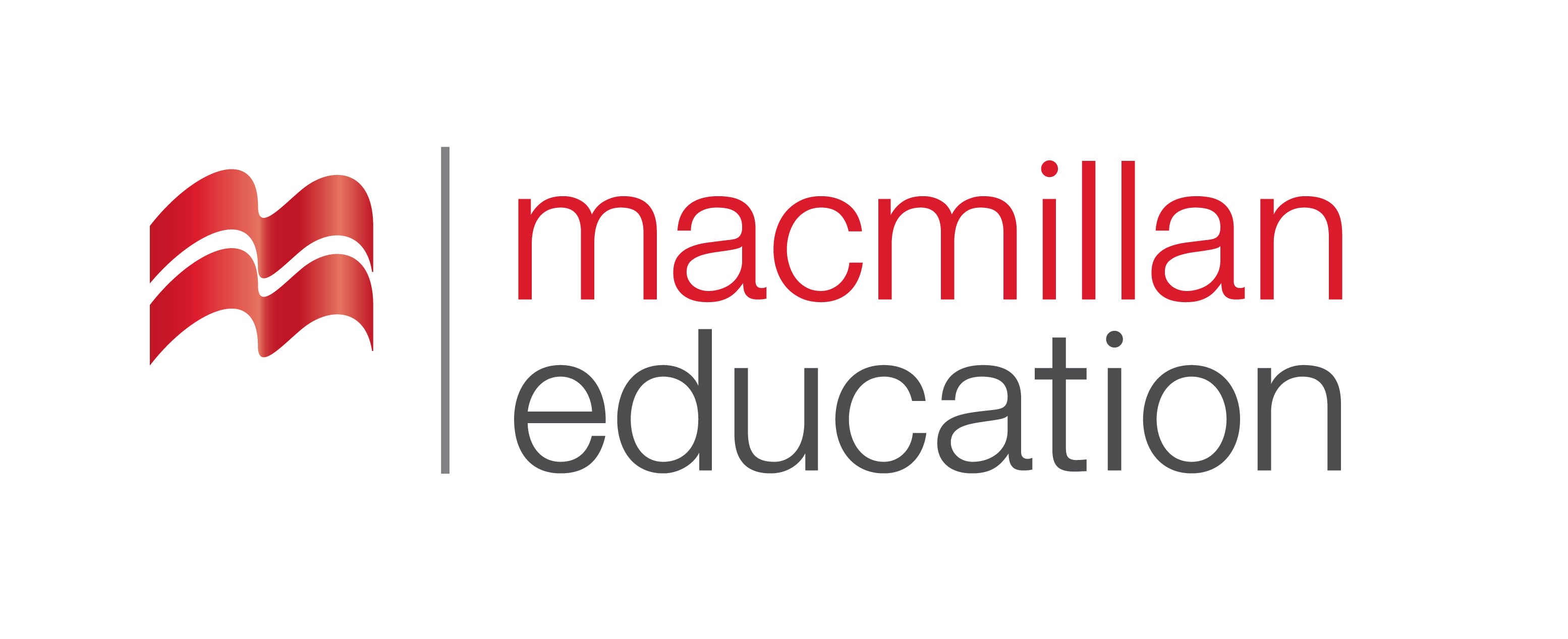 prejudice
disguise
consciousness
subconsciousness
She couldn’t ……………the fact that she felt uncomfortable.
Vocabulary
 ლექსიკა
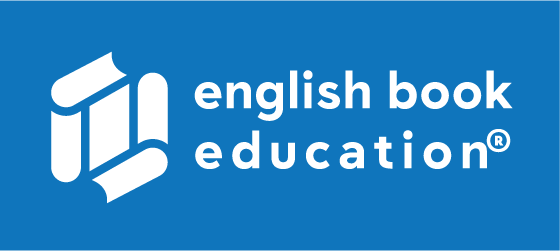 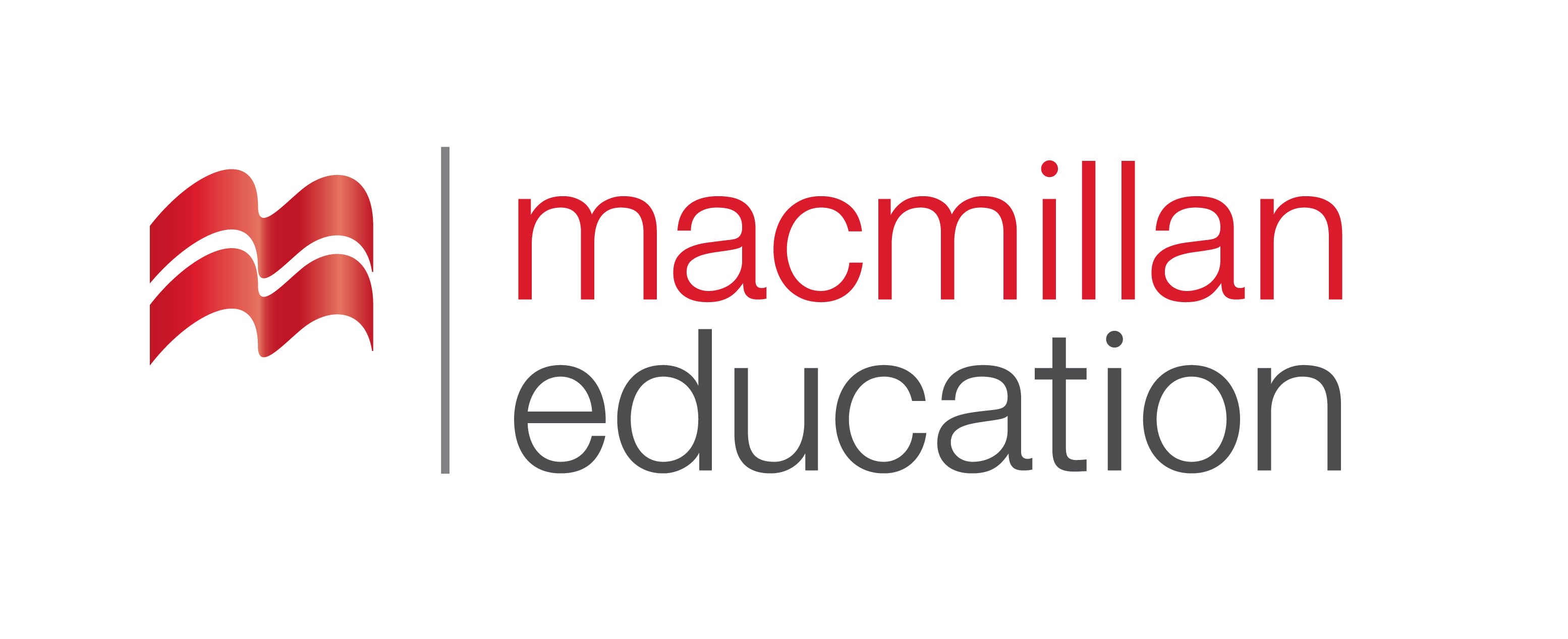 prejudice
consciousness
subconsciousness
You should liberate the mind from…………………..
Vocabulary
 ლექსიკა
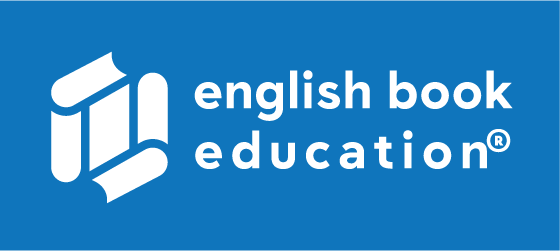 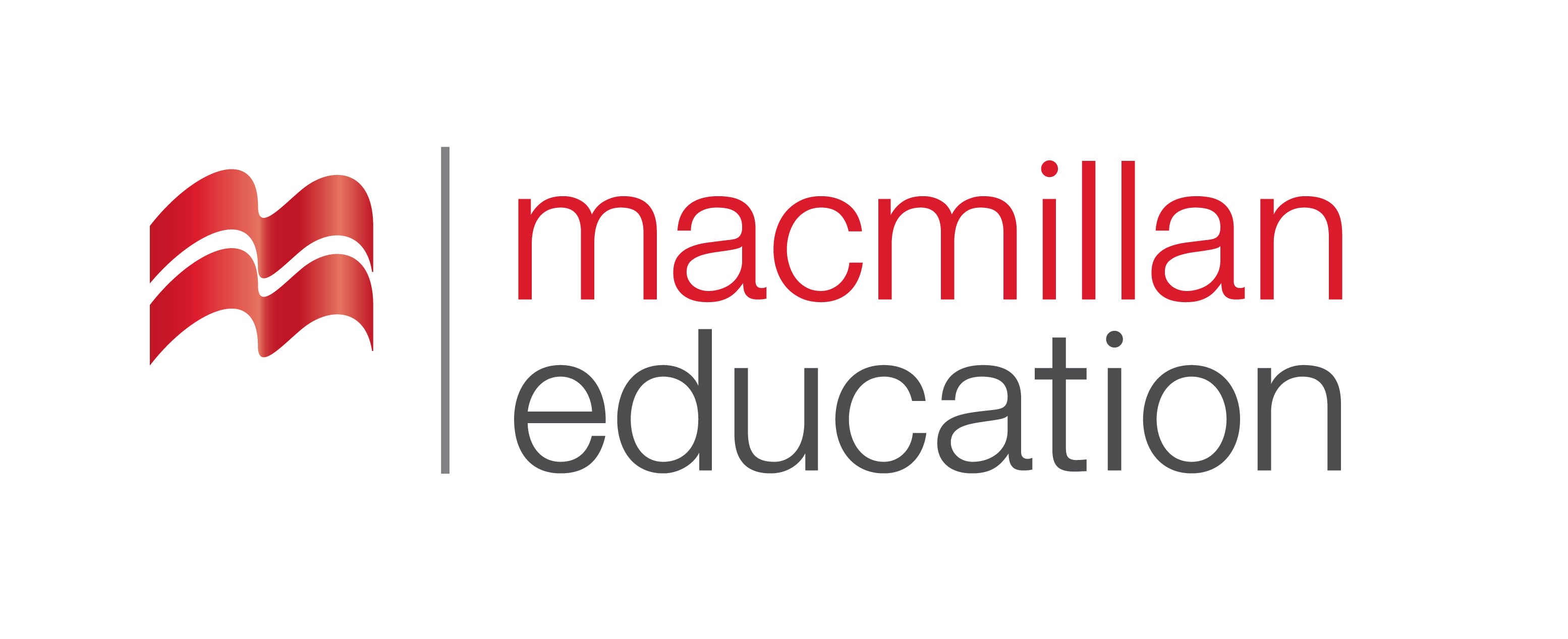 subconsciousness
consciousness
The experience helped to change her social…………………….
Vocabulary
 ლექსიკა
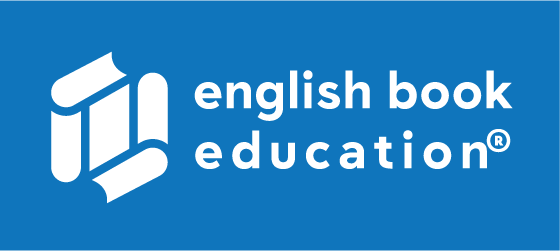 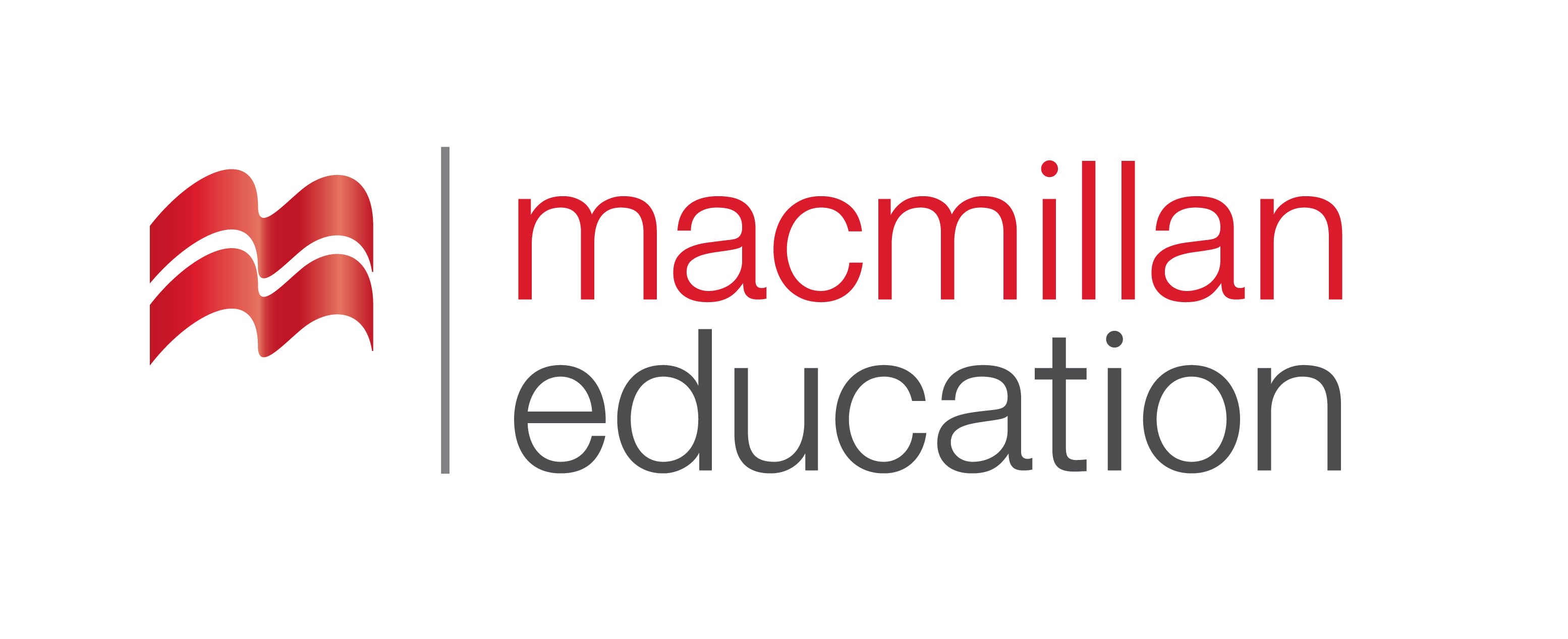 subconscious
Nail biting is often a ………………….reaction to tension.
behaviour
(n.)
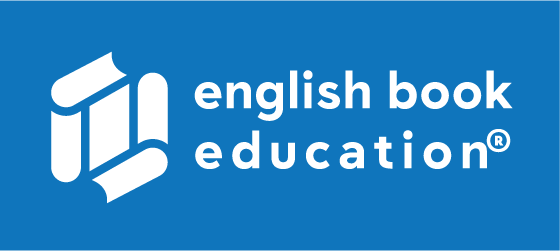 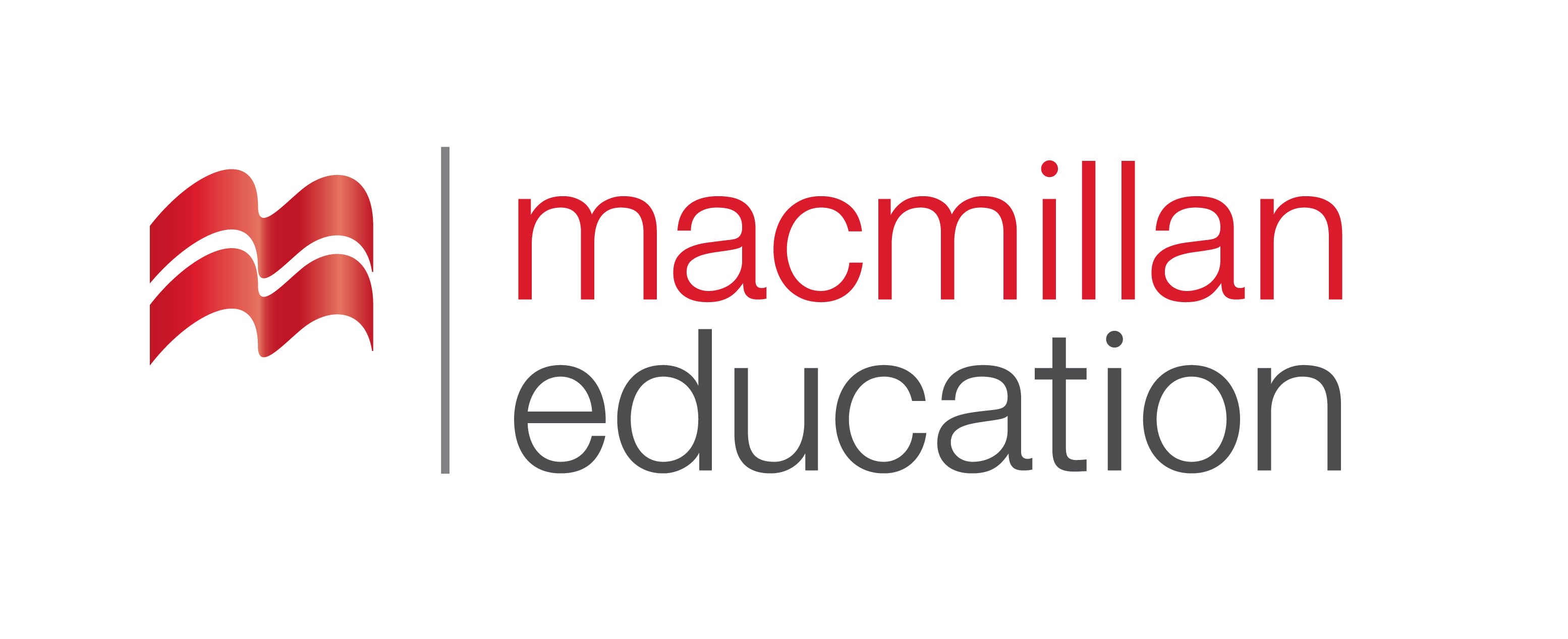 ქცევა
Vocabulary
ლექსიკა
devastated
(adj.)
core
(adj.)
მთავარი, ძირითადი
განადგურებული
to admit
(v.)
trustworthy
(adj.)
აღიარება
სანდო, ნდობის ღირსი
Vocabulary
 ლექსიკა
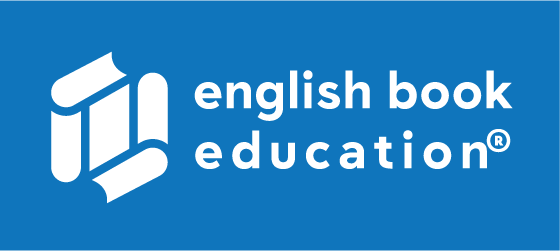 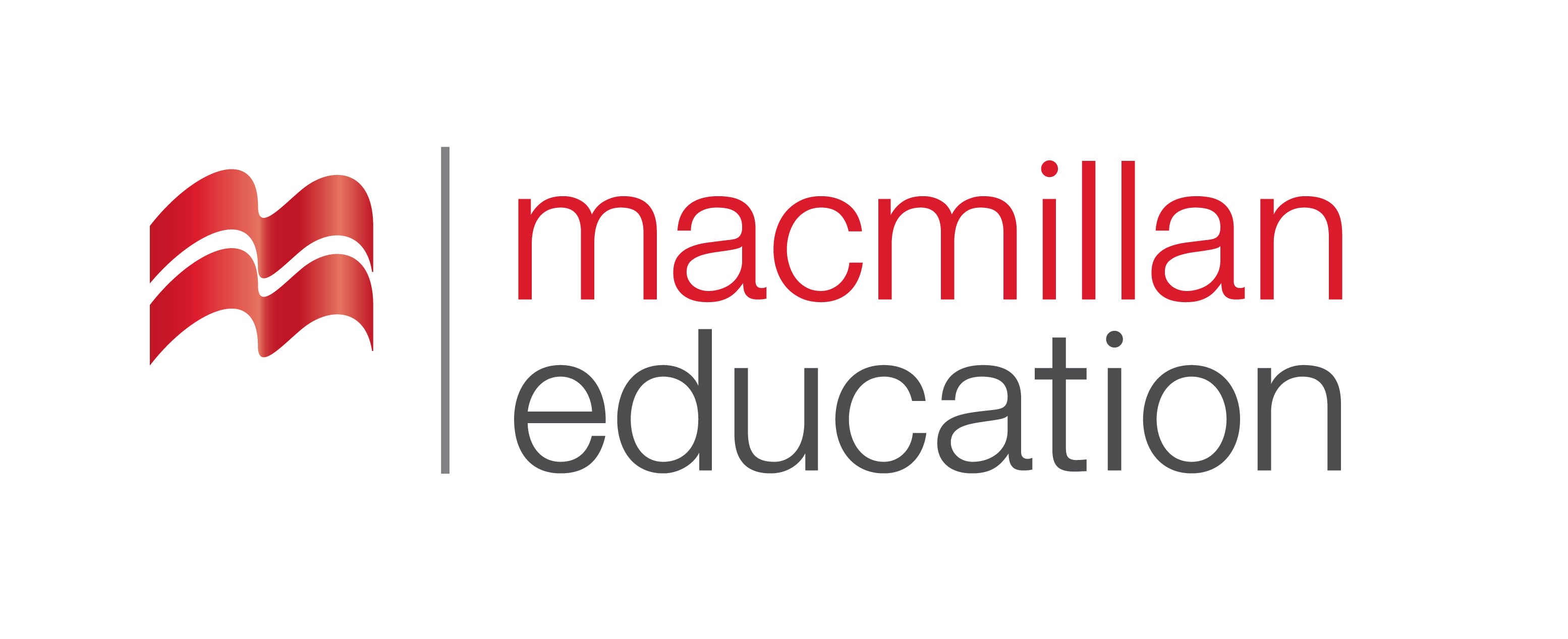 behaviour
(n.)
ქცევა
This approach can help identify common behaviours and their causes.
Vocabulary
 ლექსიკა
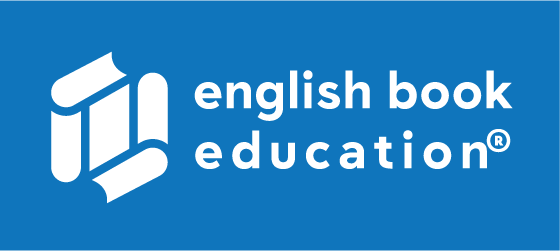 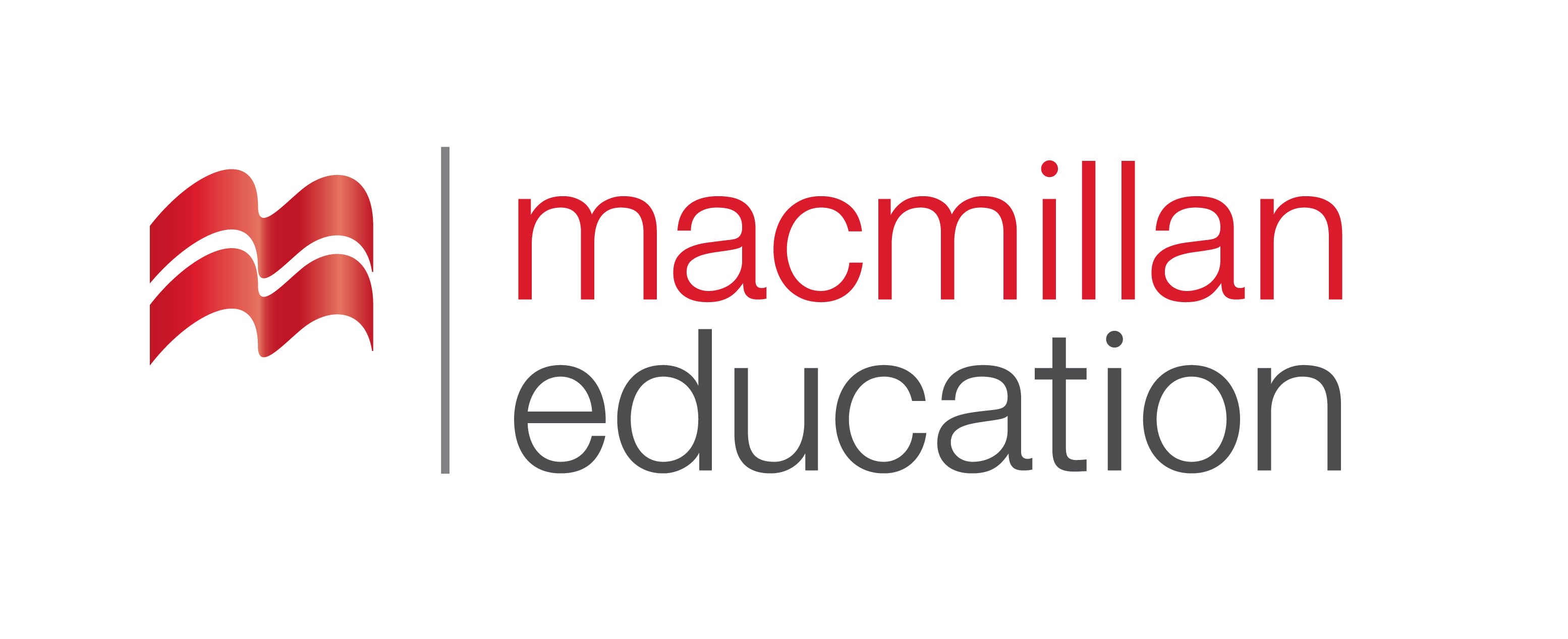 devastated
(adj.)
განადგურებული
She was utterly devastated when her husband died.
Vocabulary
 ლექსიკა
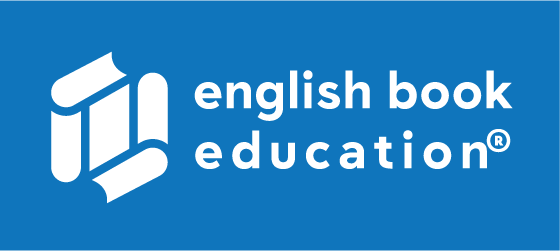 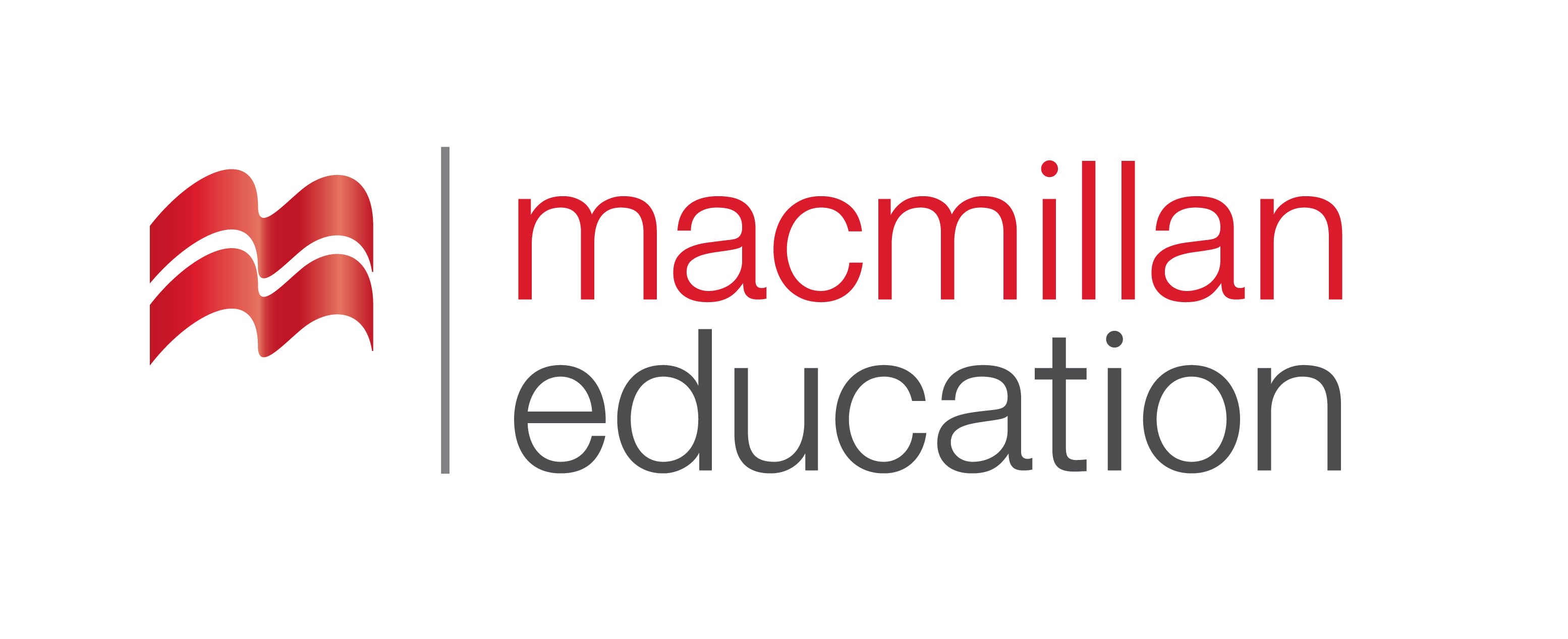 to admit
(v.)
აღიარება
I wasn't entirely honest with him, I admit.
Vocabulary
 ლექსიკა
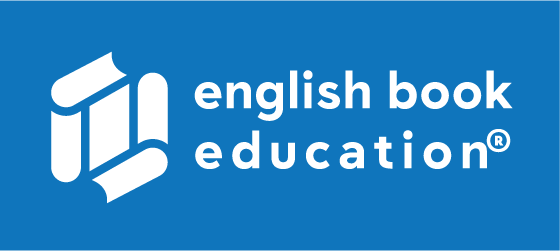 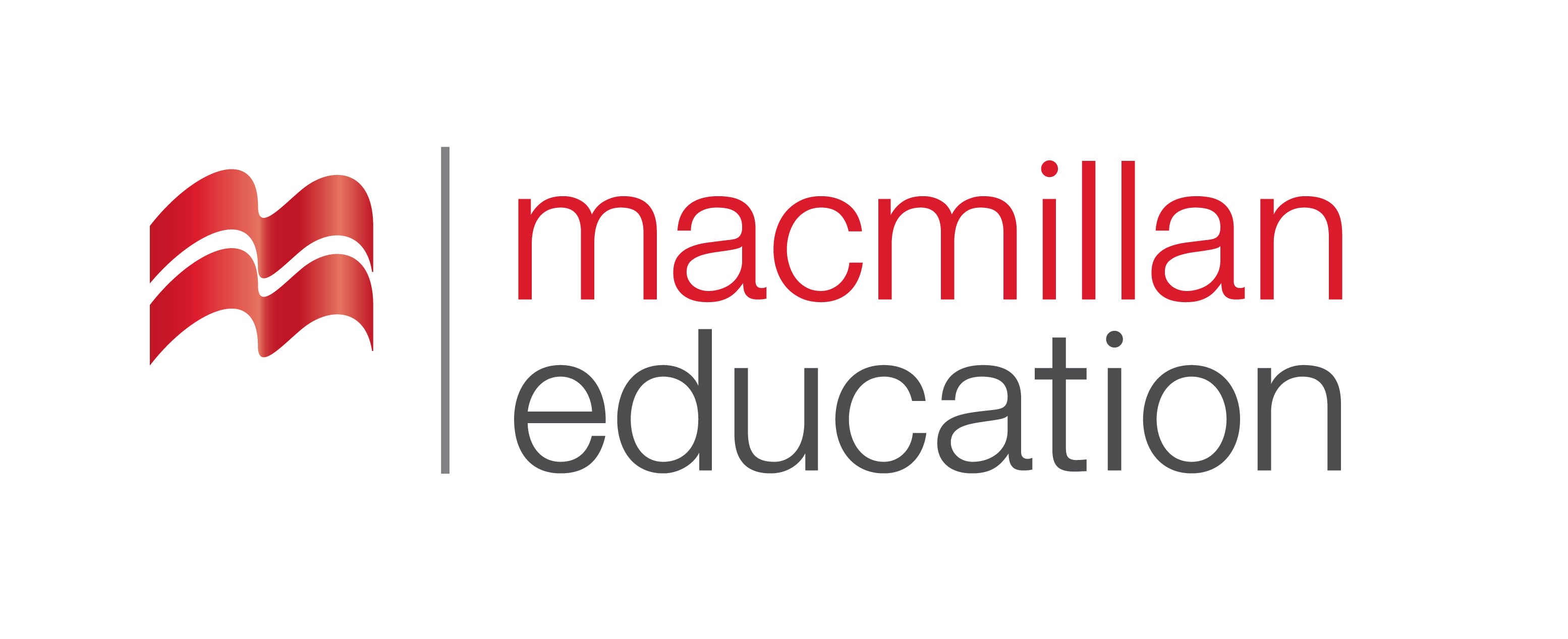 trustworthy
(adj.)
სანდო, ნდობის ღირსი
In this job we need someone who is entirely honest and trustworthy.
Vocabulary
 ლექსიკა
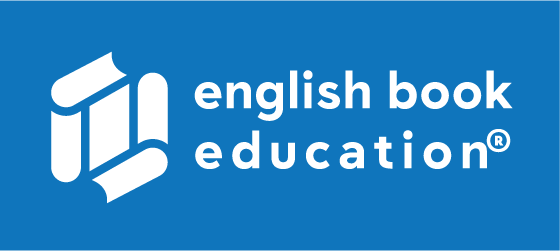 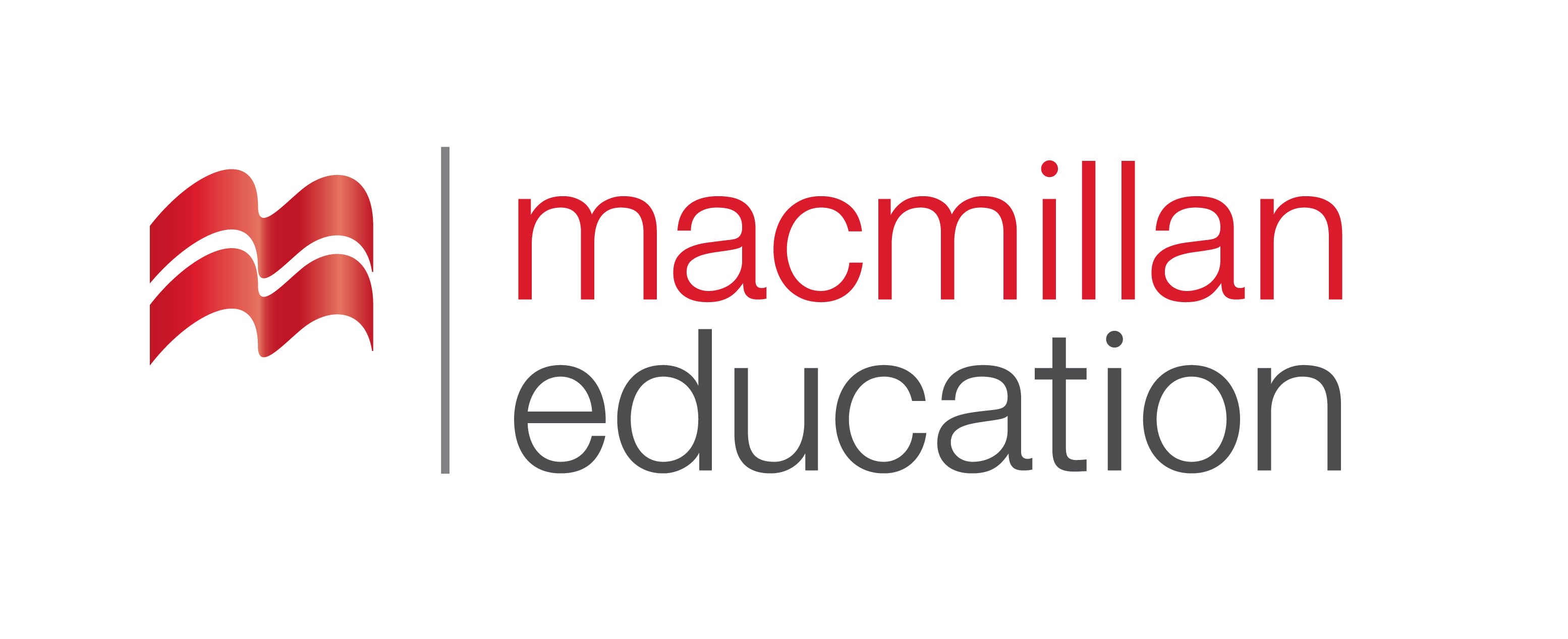 core
(adj.)
მთავარი, ძირითადი
The notion of love is one of the core values of our civilisation.
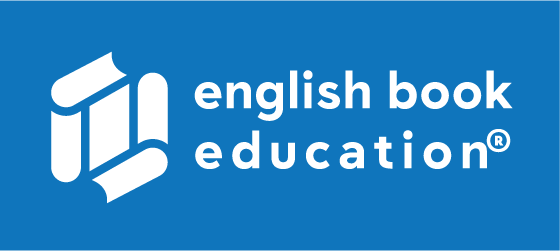 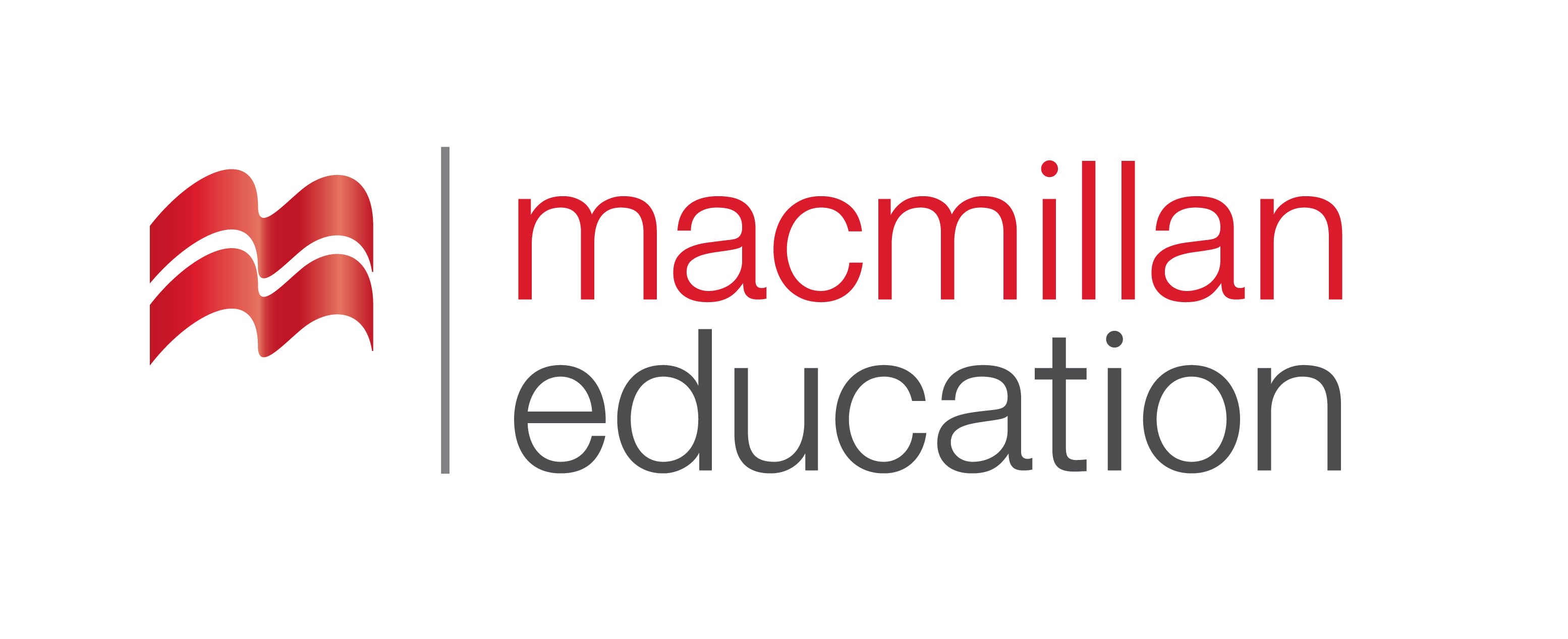 Reading Comprehension
წაკითხულის გააზრება
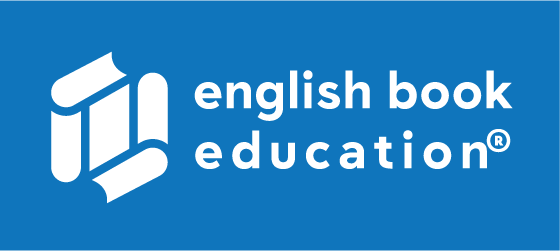 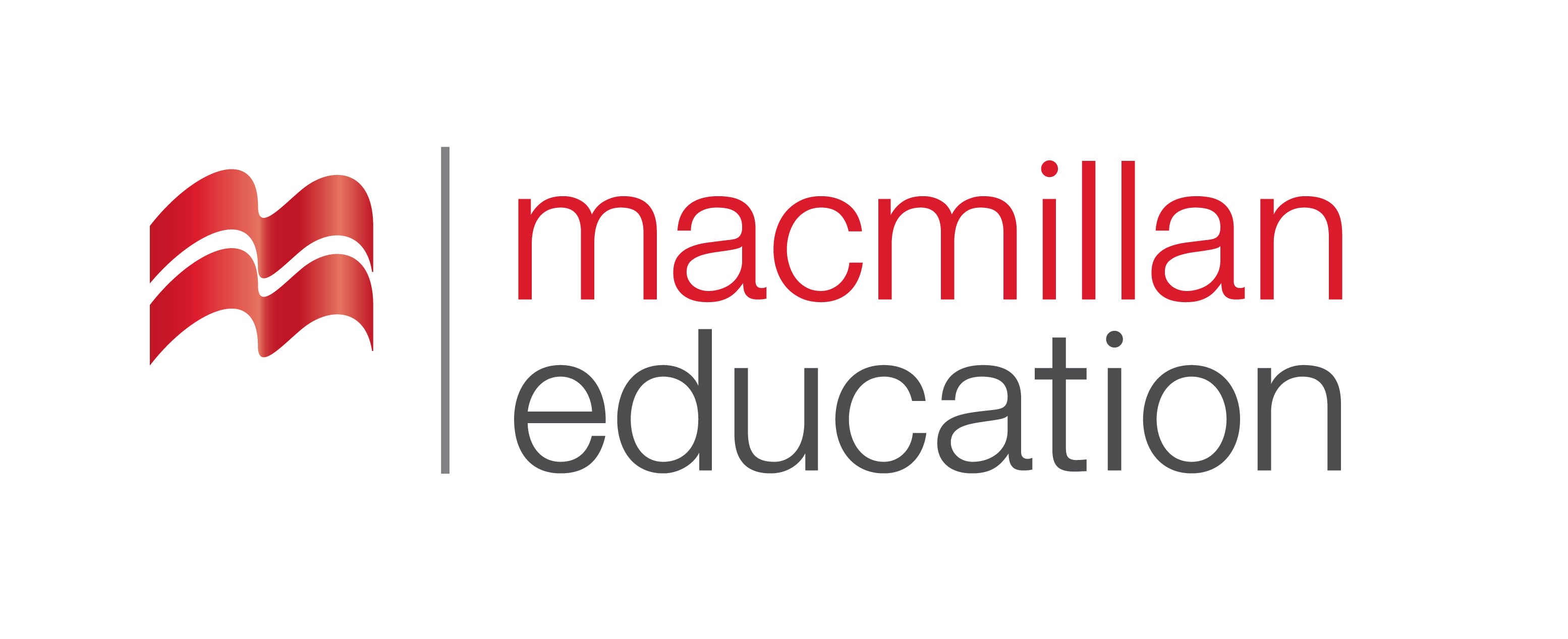 Reading Comprehension
წაკითხულის გააზრება
When people talk about ‘identity’, what do they usually mean?
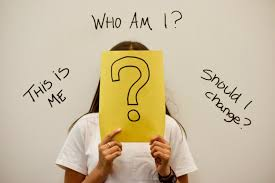 How has your identity changed in the last few years?
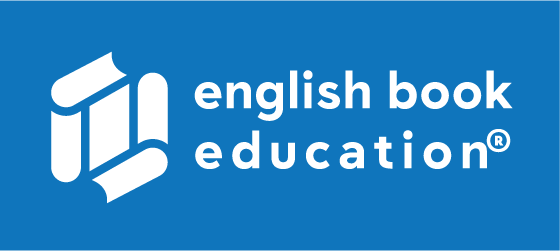 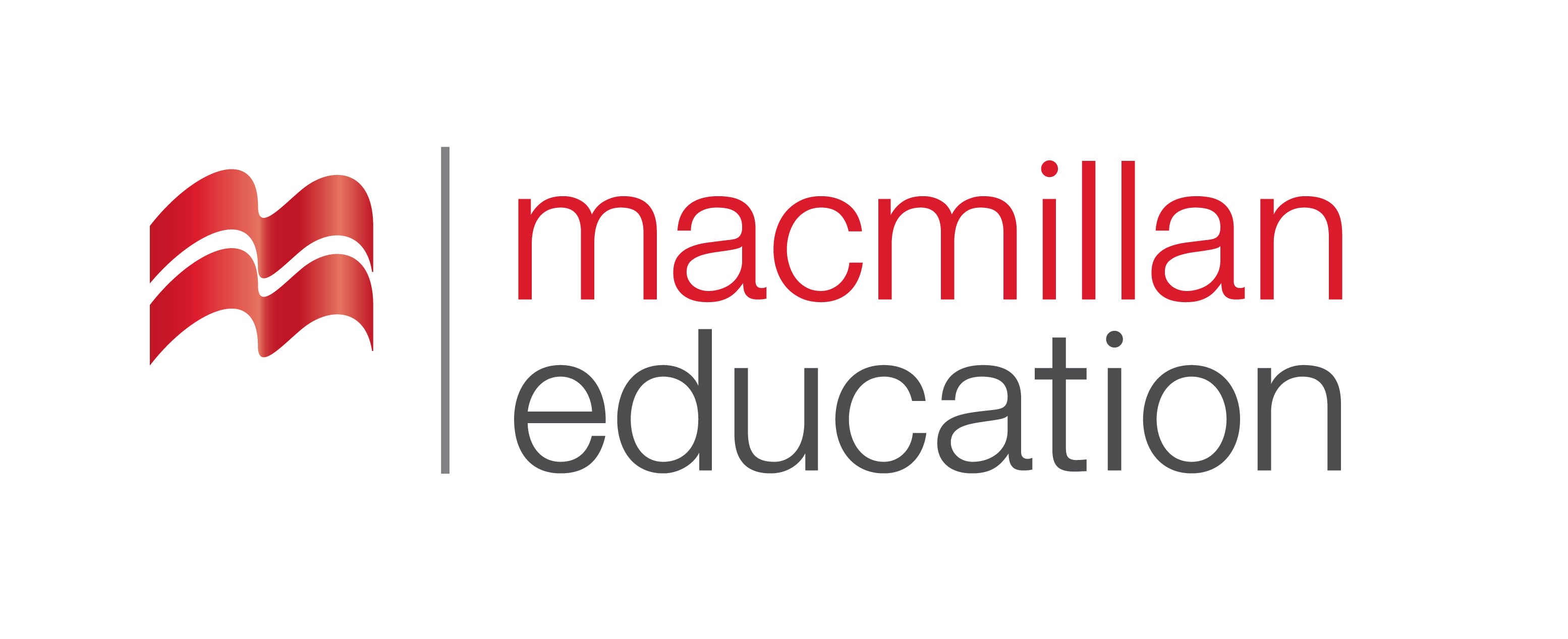 Reading Comprehension
წაკითხულის გააზრება
QUESTIONS TO THINK ABOUT AS YOU READ/LISTEN:

What changed in high school that changed Alfred’s identity?
What are some values that Alfred writes about?
Why was high school difficult time for Paul?
How did choosing different friends change Paul’s life?
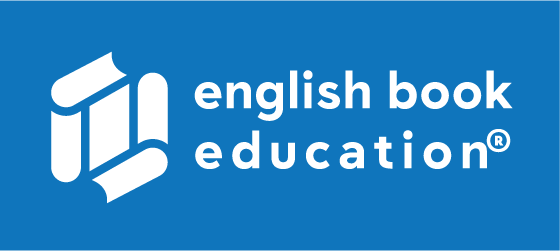 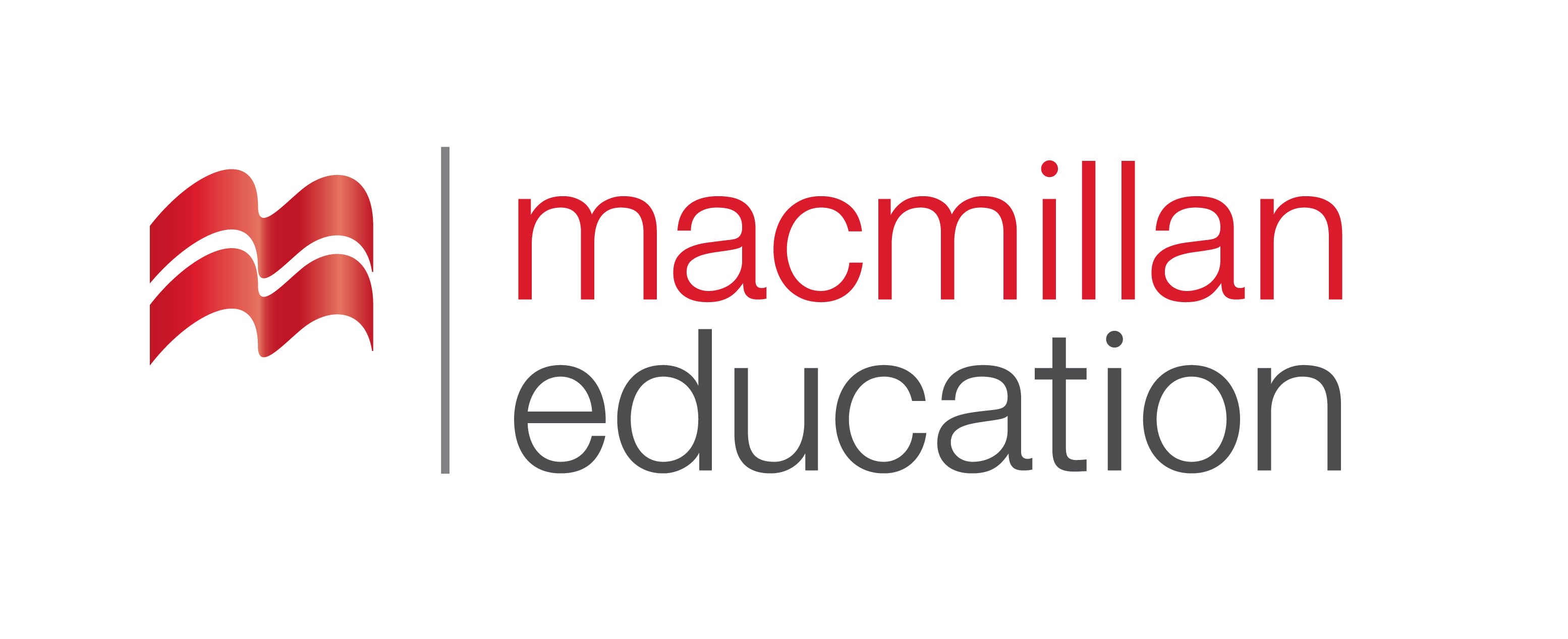 In next week’s lecture, we’ll be discussing identity. Social psychologists suggest that we have three basic types of identity. First, your given identity includes your gender, your birthplace, and your age. These are aspects of identity that are almost impossible to change. Second is your chosen identity, groups you choose to become a part of. Chosen identity can include your religion, your political beliefs, your career, or your community organisations. Finally, your core identity is what makes you unique. Your behaviour, personality, values, and skills are all part of your core identity. Before Monday’s lecture, post a short reply to this question.

Question: How has your identity changed in the last few years? Include reference to the three aspects of identity.
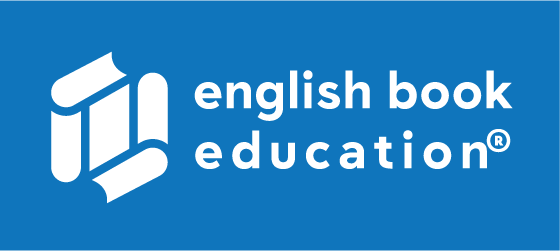 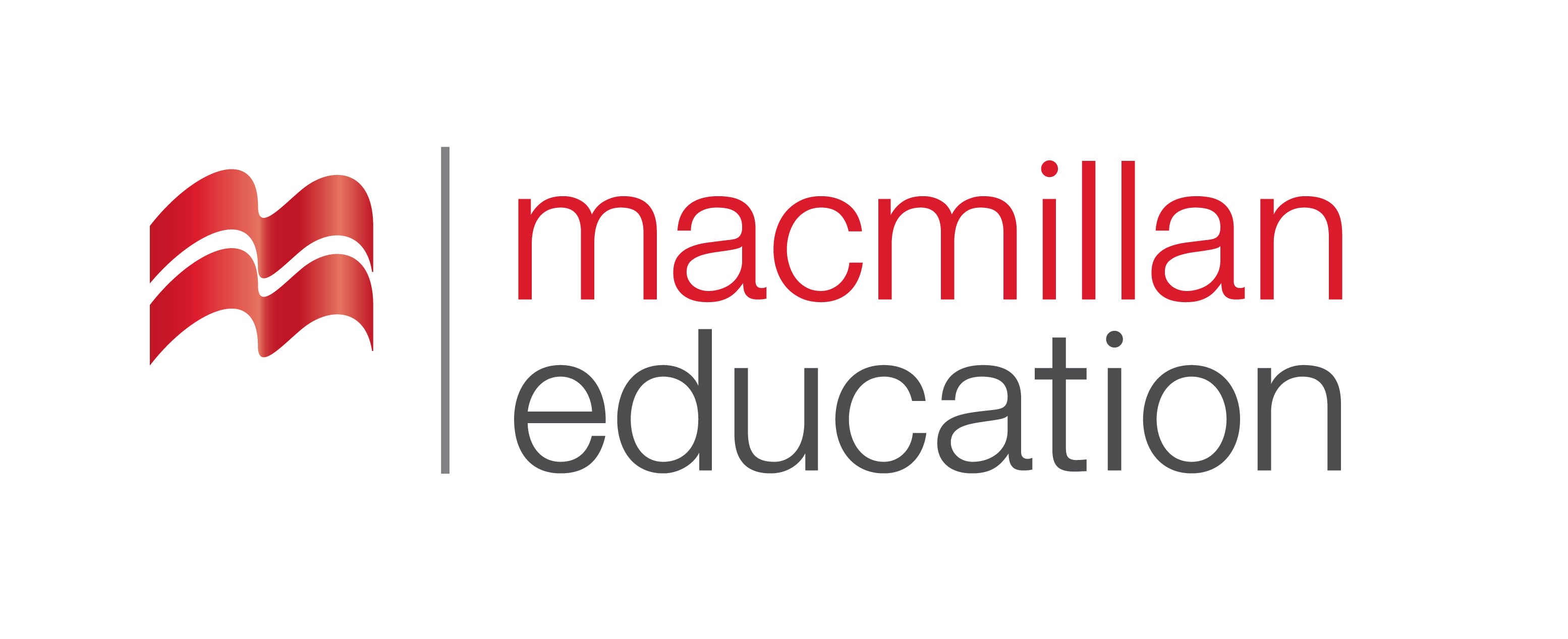 Alfred’s answer:
When I started high school, I thought I knew exactly who I was and where I was headed. I was a star soccer player, and my entire identity was soccer – I lived it and breathed it. This was my chosen identity. Everything changed when I had a terrible knee injury during my second year. After several months, it was clear that I wouldn’t be able to play soccer competitively again.  I was devastated when I had to quit the team, and I was depressed. Gradually, I started to see that I was still the same person on the inside. I was still  a very hard-working person, someone who didn’t easily give up, and someone who loved being on a team. These were part of my core identity. I had to rediscover my values (hard work and competition) to get through this hard time. I’ve been developing a new scene of identity. Although I’ve had to change part of my chosen identity. I now understand that core identity (who I am inside) is the most important for me.
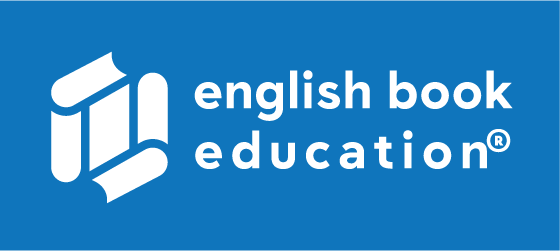 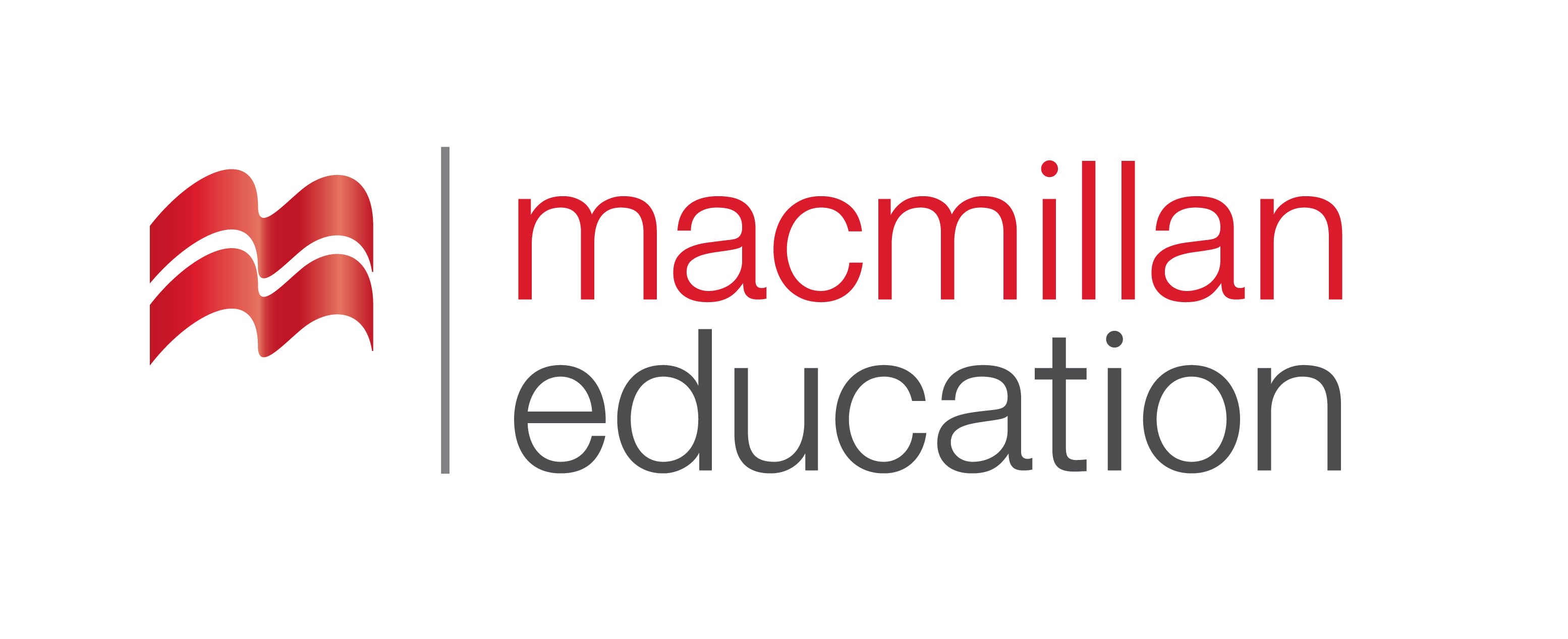 Paul’s Answer:
Like Alfred, I had a very tough time in high school. I felt like my parents didn’t understand or respect me, and nothing I did was right in their eyes. They didn’t think I was trustworthy, and I admit that sometimes I didn’t make great choices. But my parents are part of my given identity, and therefore they are very important in my life. During high school, my chosen identity was the group of friends that I belonged to. However, some friends were influencing me in bad ways. I felt really lost and unhappy with my life. Later, when I started at the university in my city, I decided to find some new friends. I’ve connected with friends who better understand my family background and my values.  Now I feel more comfortable around my parents because they respect me as an adult. It is important to remember that your chosen identity is not who you are. You can make other choices, and change your life.
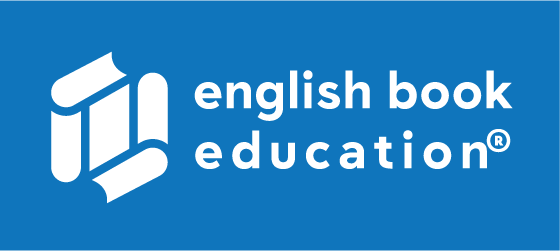 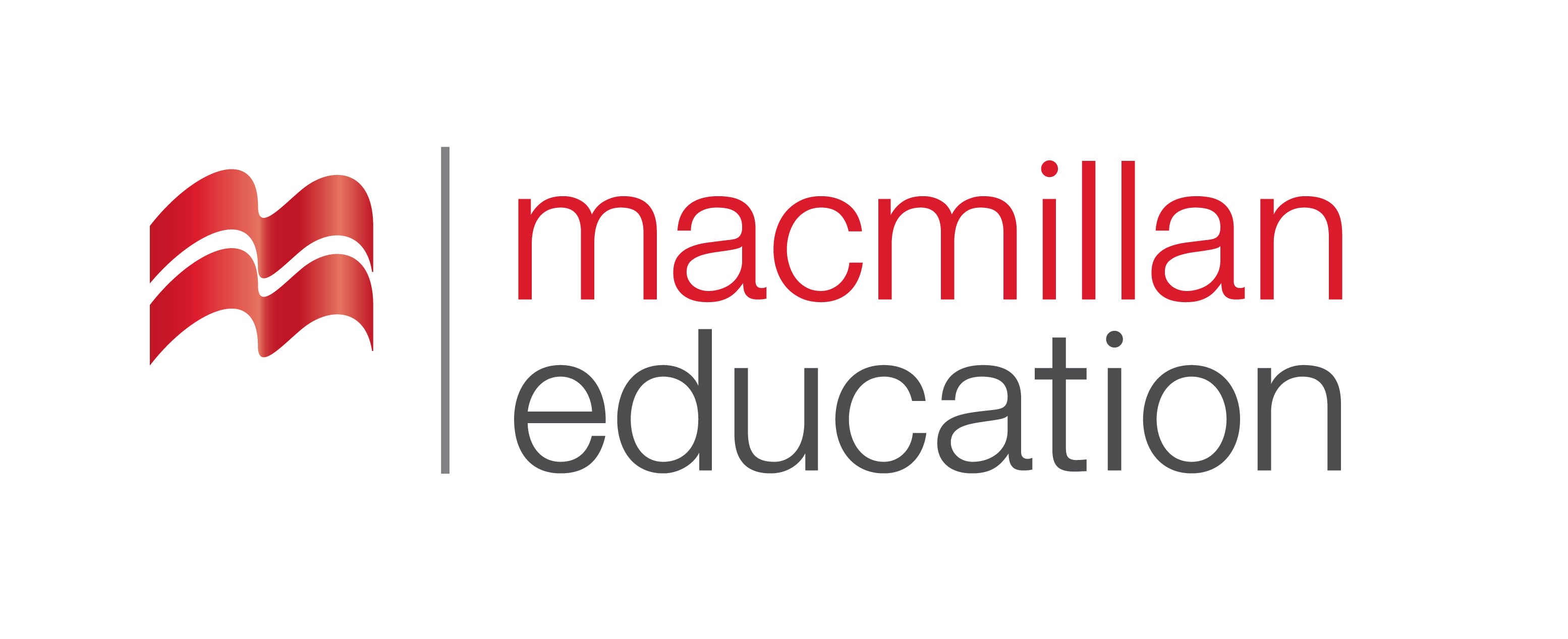 Reading Comprehension
წაკითხულის გააზრება
What changed in high school that changed Alfred’s identity?
Everything changed when I had a terrible knee injury during my second year.
[Speaker Notes: Tip 1. 
open-minded
Confident
Honest 
Listening

Tip 2.

Coragous
Not being scared
Never give up 
Strong willed 

Tip 3

Responsible 
Thoughtful
High spirited]
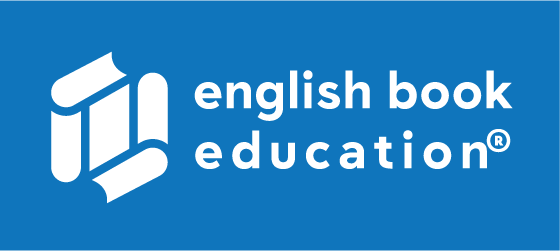 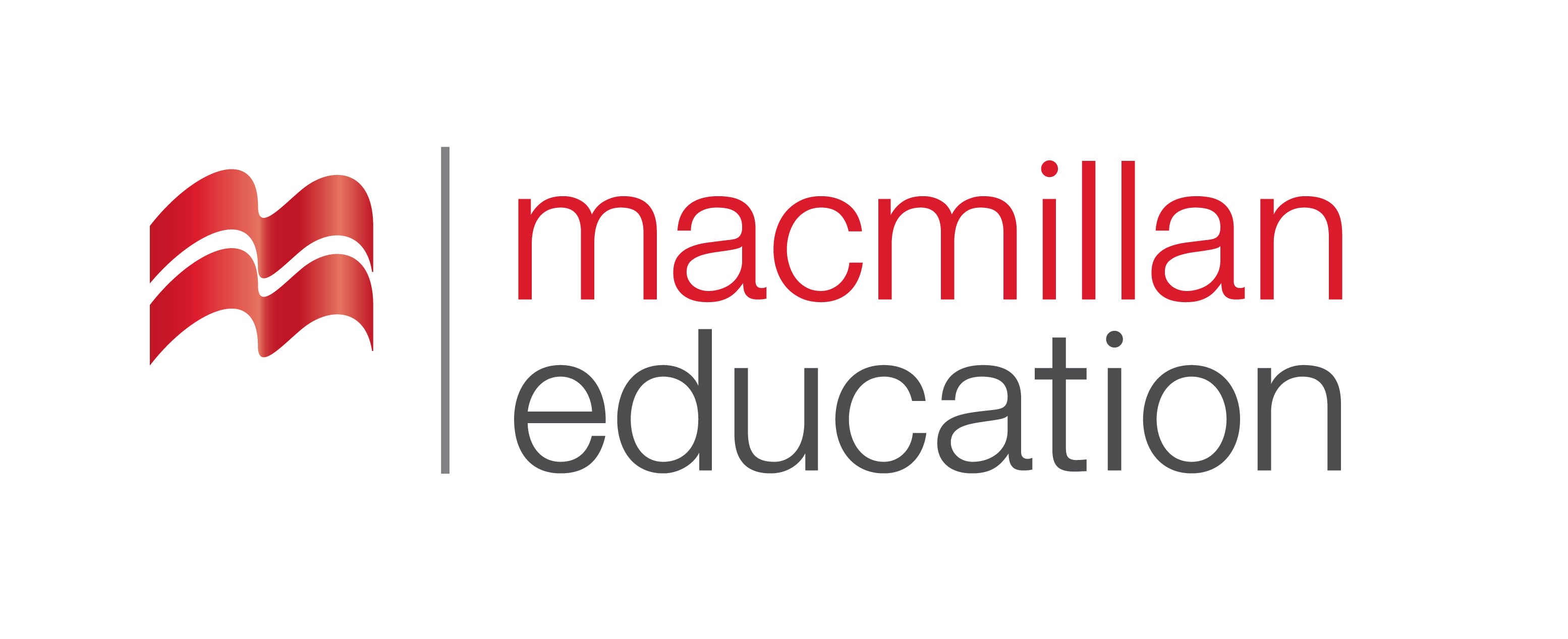 Reading Comprehension
წაკითხულის გააზრება
What are some values that Alfred writes about?
I was still  a very hard-working person, someone who didn’t easily give up, and someone who loved being on a team. These were part of my core identity. I had to rediscover my values (hard work and competition) to get through this hard time.
[Speaker Notes: Tip 1. 
open-minded
Confident
Honest 
Listening

Tip 2.

Coragous
Not being scared
Never give up 
Strong willed 

Tip 3

Responsible 
Thoughtful
High spirited]
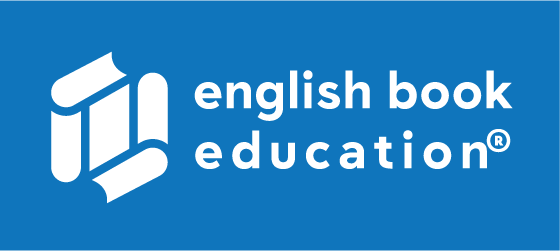 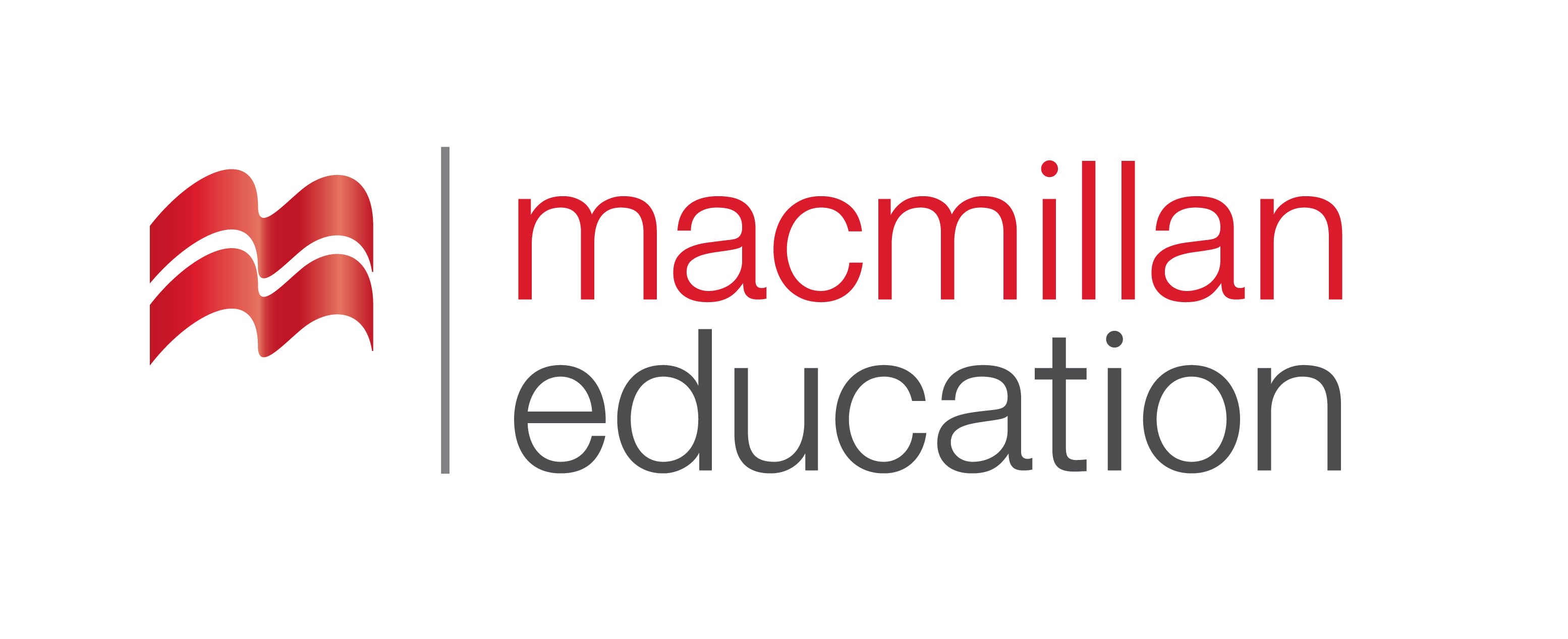 Reading Comprehension
წაკითხულის გააზრება
Why was high school difficult time for Paul?
I had a very tough time in high school. I felt like my parents didn’t understand or respect me, and nothing I did was right in their eyes. They didn’t think I was trustworthy.
[Speaker Notes: Tip 1. 
open-minded
Confident
Honest 
Listening

Tip 2.

Coragous
Not being scared
Never give up 
Strong willed 

Tip 3

Responsible 
Thoughtful
High spirited]
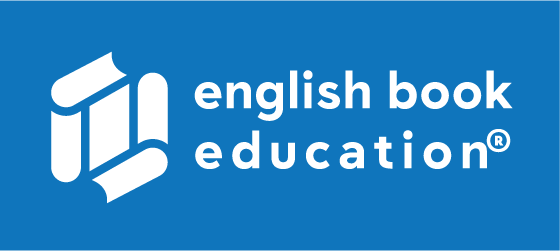 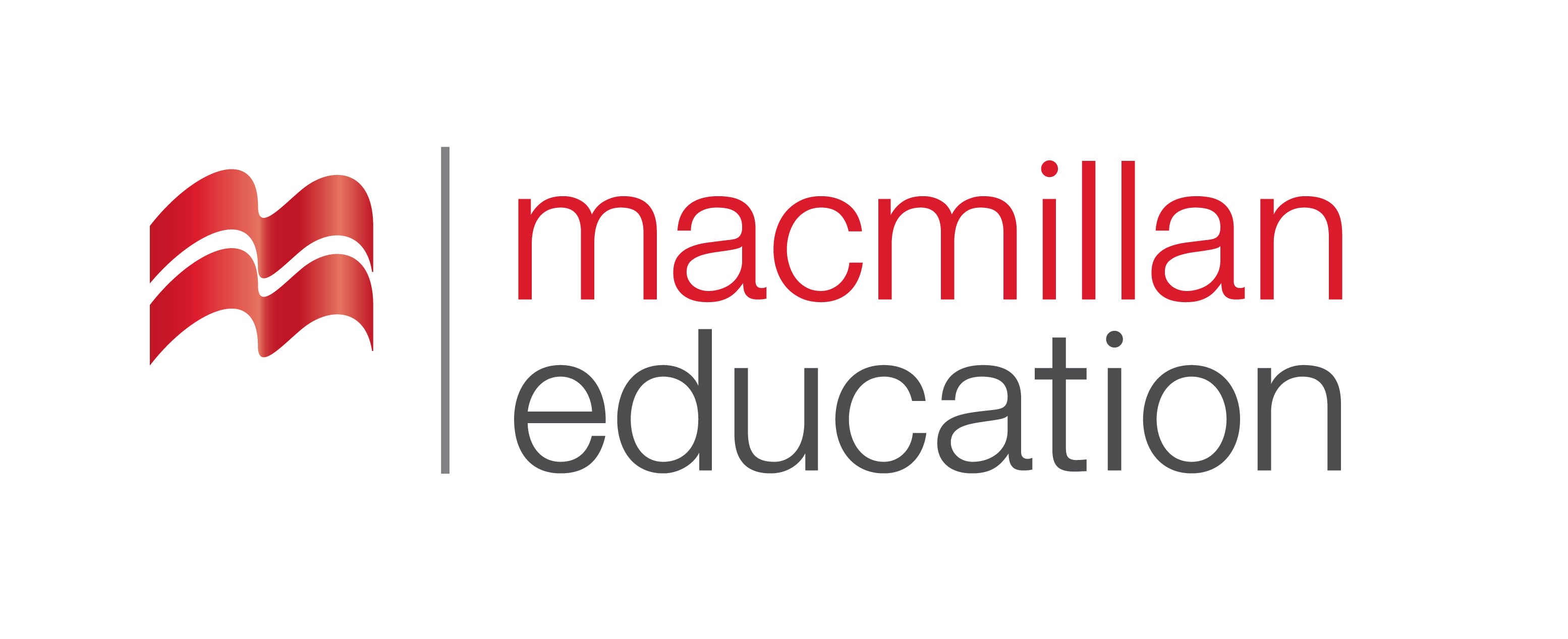 Reading Comprehension
წაკითხულის გააზრება
How did choosing different friends change Paul’s life?
I’ve connected with friends who better understand my family background and my values.  Now I feel more comfortable around my parents because they respect me as an adult.
[Speaker Notes: Tip 1. 
open-minded
Confident
Honest 
Listening

Tip 2.

Coragous
Not being scared
Never give up 
Strong willed 

Tip 3

Responsible 
Thoughtful
High spirited]
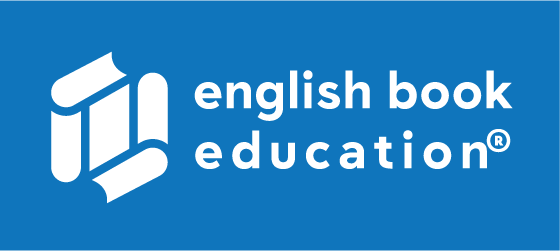 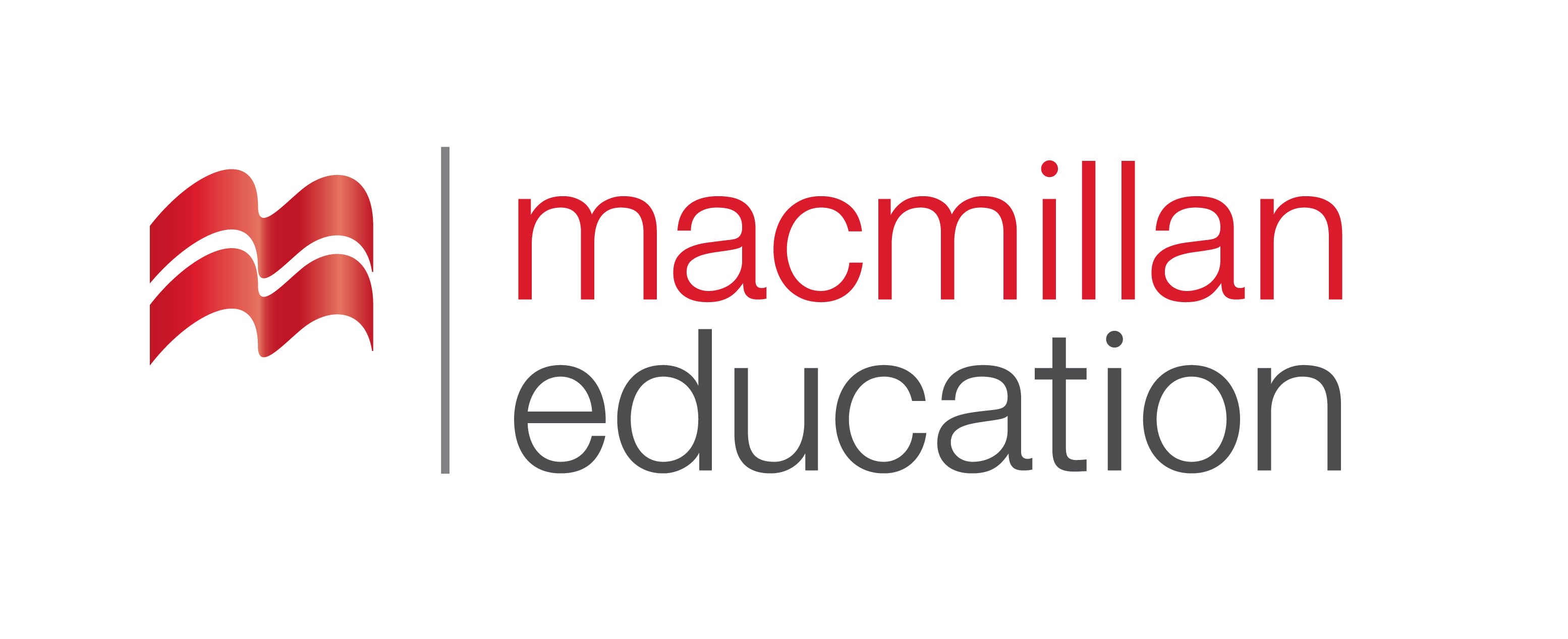 Grammar
გრამატიკა
Reported Questions and Commands
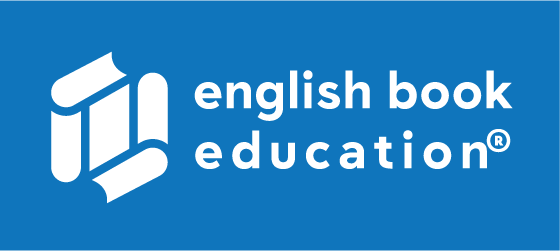 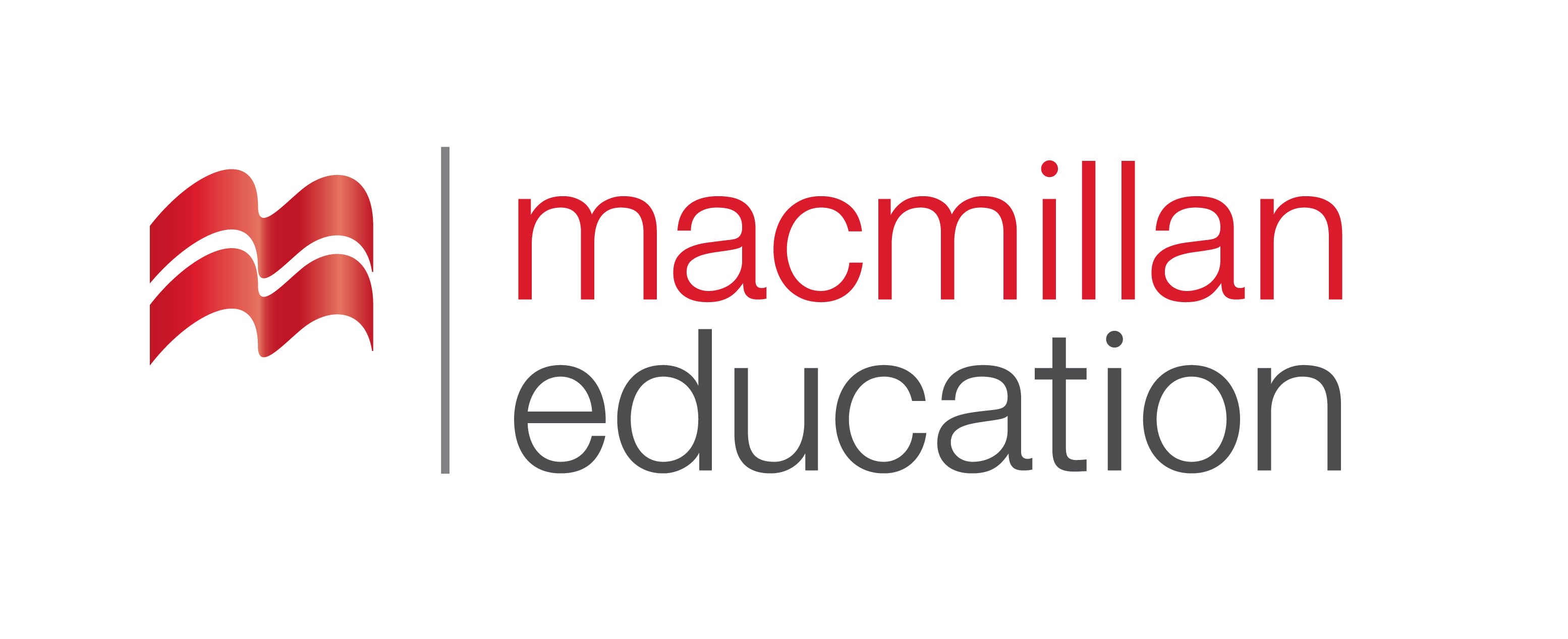 Grammar
გრამატიკა
Reported Questions
We use reported questions when we want to say what someone else asked.
We use the same rules regarding tense, pronoun and time and place word/phrase changes with reported questions as we do with reported speech.
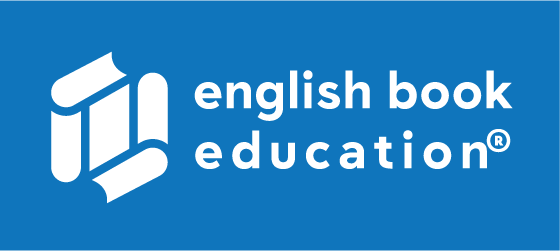 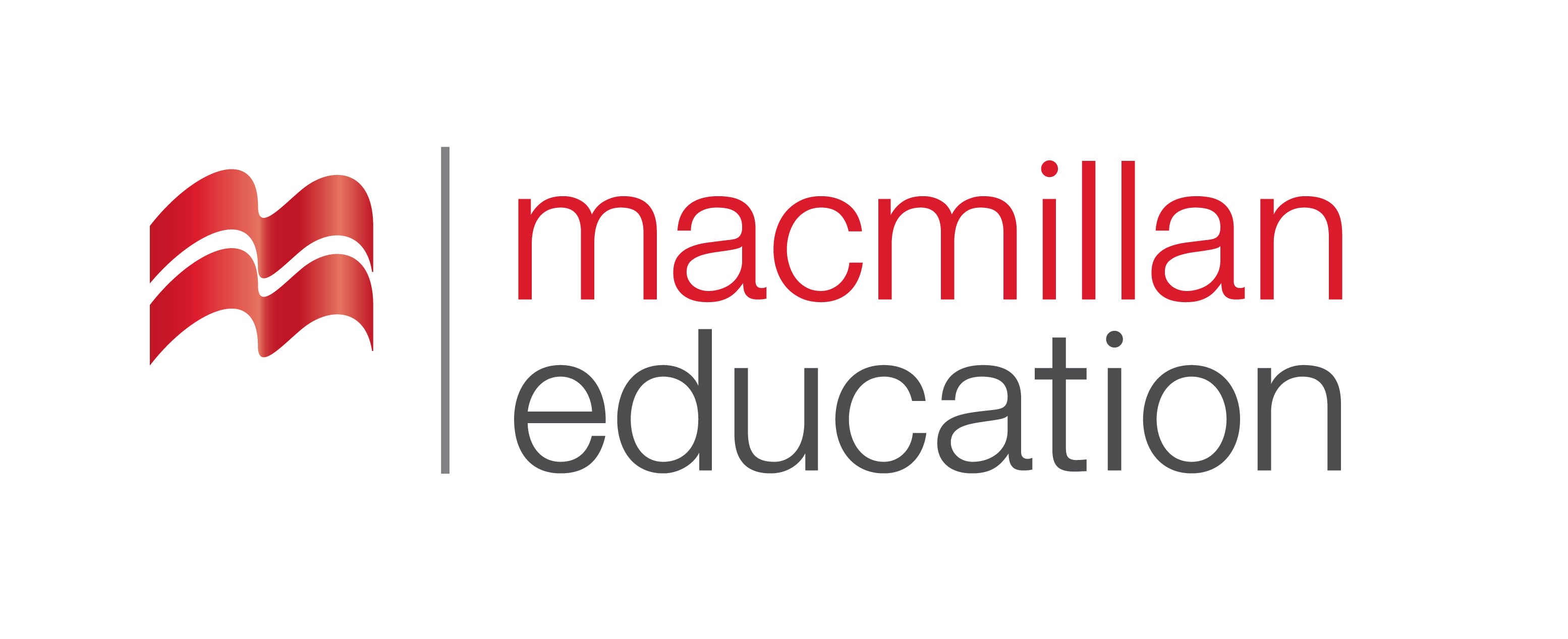 Grammar
გრამატიკა
Mike: “What are you going to do?”
Mike asked Ken what he was going to do.
Mike: “Are you all right, Ken?”
Mike asked Ken if he was all right.

   What differences can you see in these sentences?
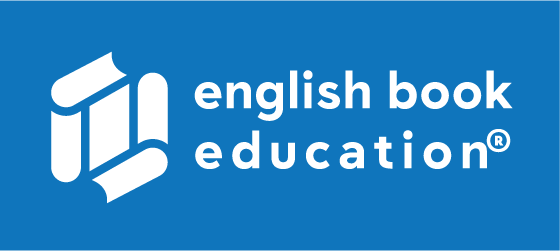 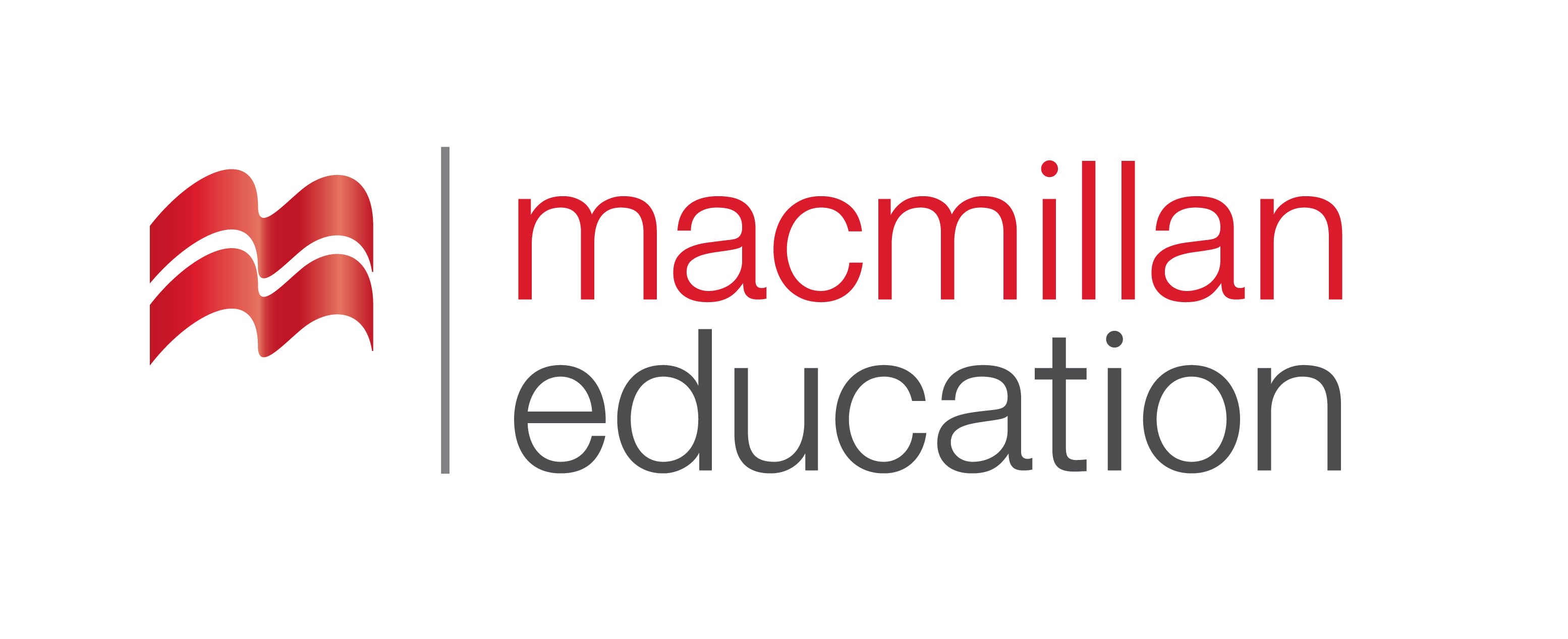 Grammar
გრამატიკა
In reported –wh questions, we use:
   the wh- word + the subject + the verb.
In reported yes/no questions, we use:
 if/whether + the subject + the verb.
We do not use the interrogative form of the verb: do/does/did.
As it is an indirect question, no question marks are used.
We use reported verbs: ask, wonder, want to know, etc.
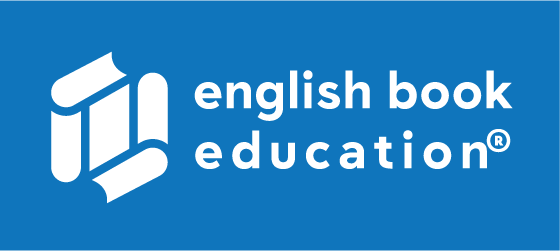 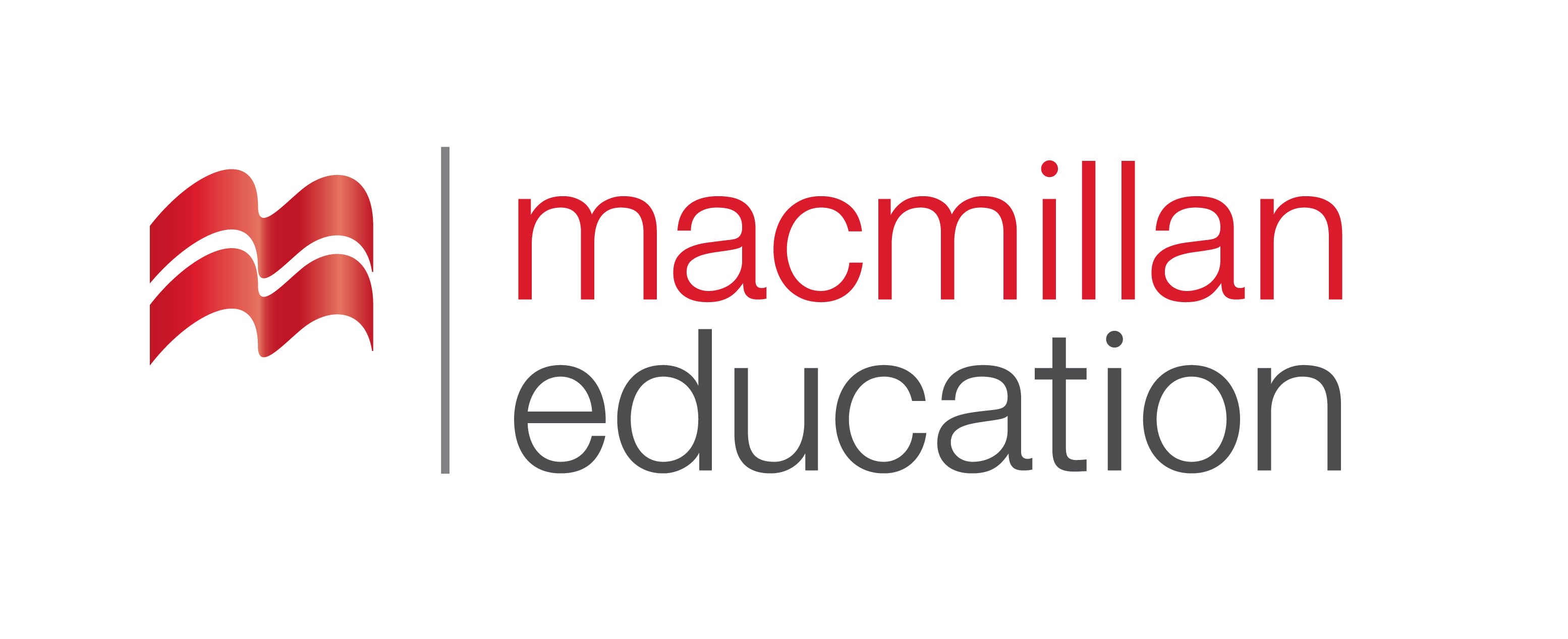 Grammar
გრამატიკა
Commands and Requests

Ken: “Don’t spread it around, Mike.”
Ken asked Mike not to spread it around.
Mike advised Ken: ”Make it up with Pauline!”
Mike advised Ken to make it up with Pauline.
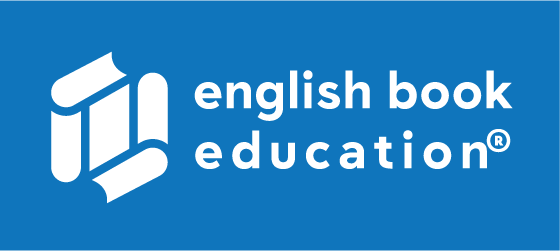 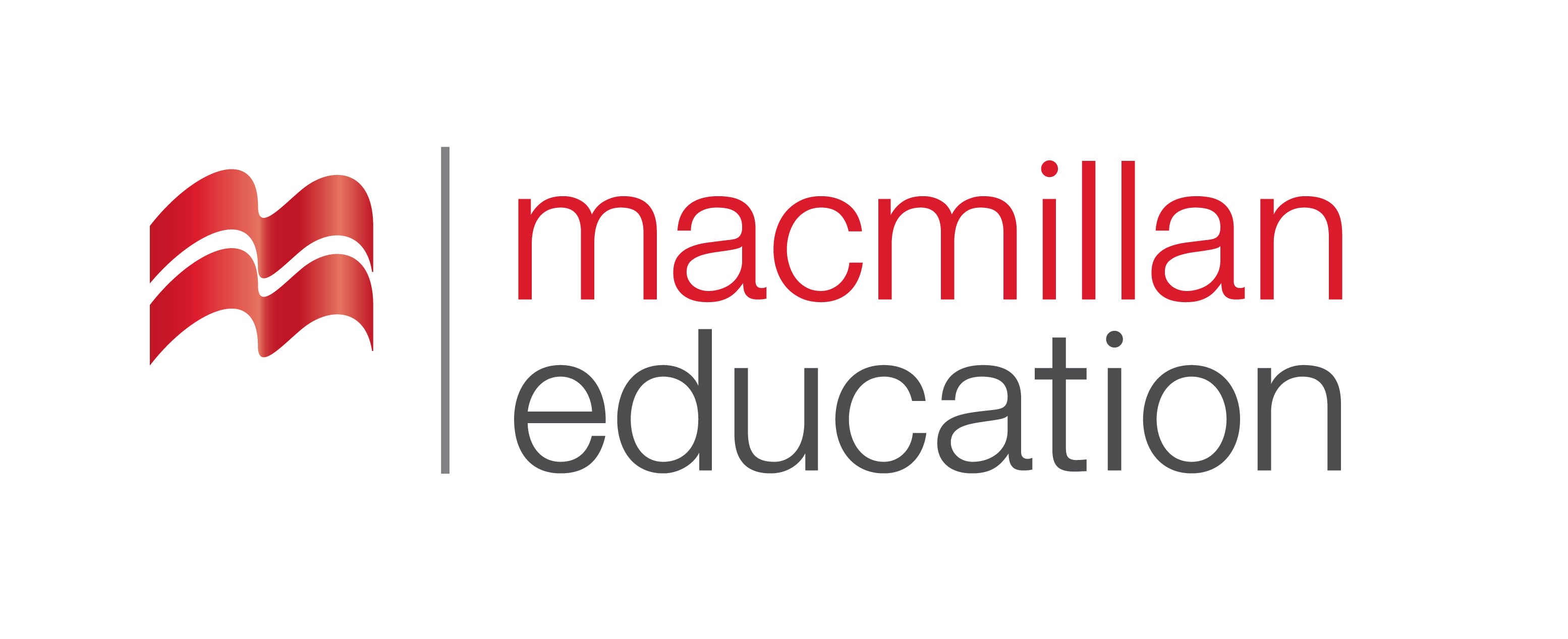 Grammar
გრამატიკა
When we report requests, orders, advice or warnings we use verbs  such as advice, ask, beg, tell, order, etc. followed by an infinitive.

 In negative requests/commands use NOT before TO.
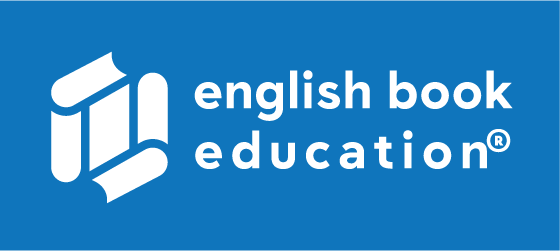 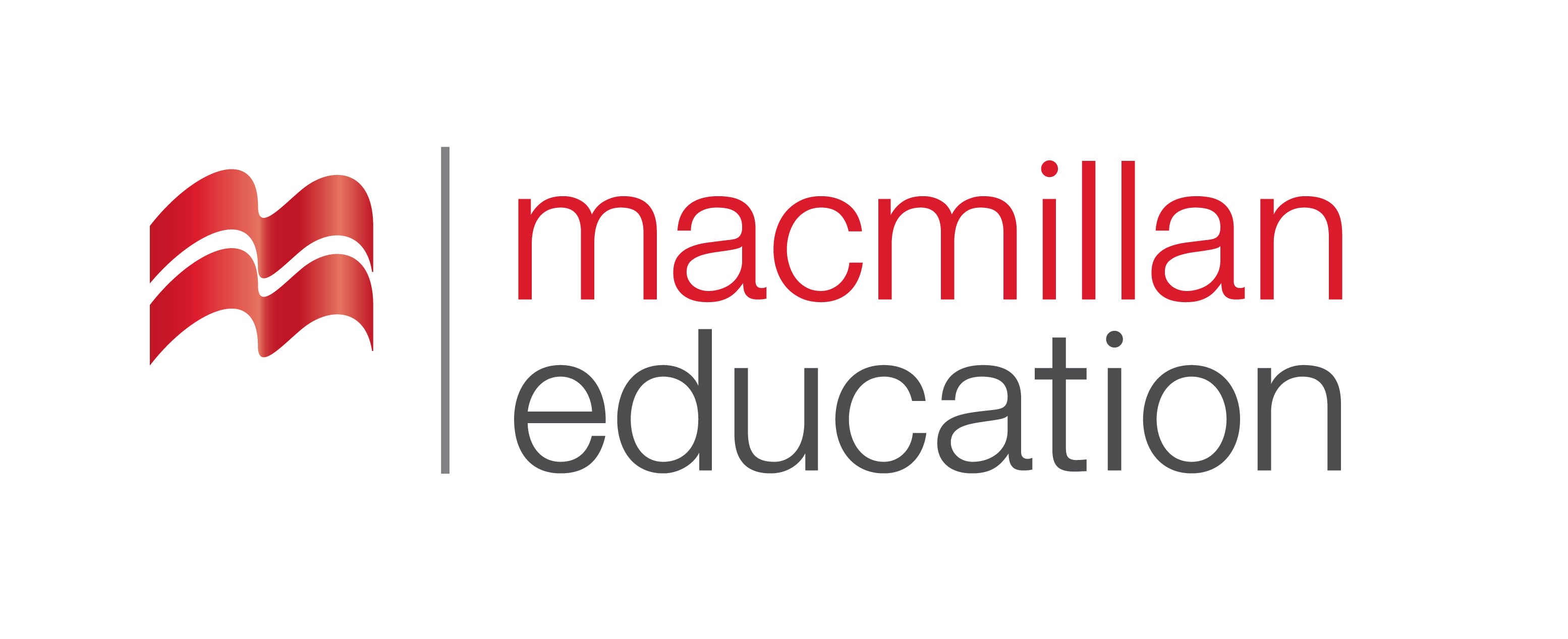 Grammar Activity
გრამატიკის დავალება
Teacher: “Have you studied reported speech before?”

The teacher asked me if I had studied reported speech before.
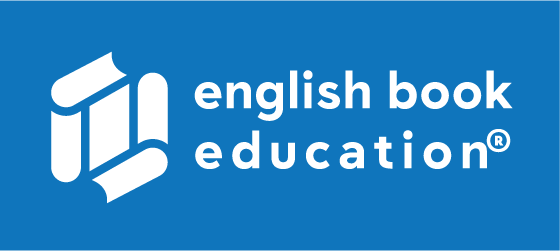 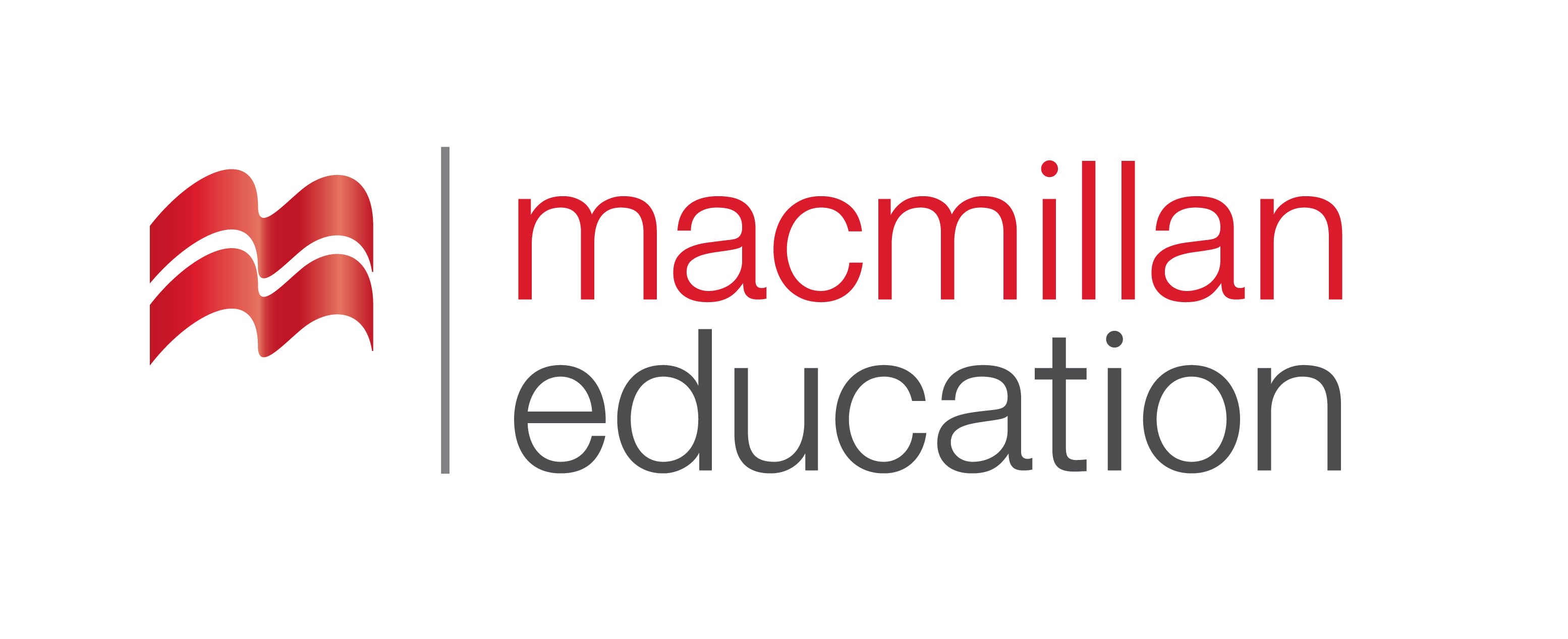 Grammar Activity
გრამატიკის დავალება
Tim: “What is your core identity?”

Tim asked me what my core identity was.
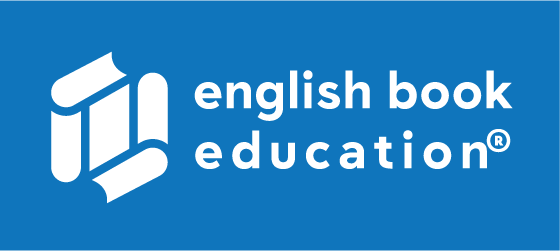 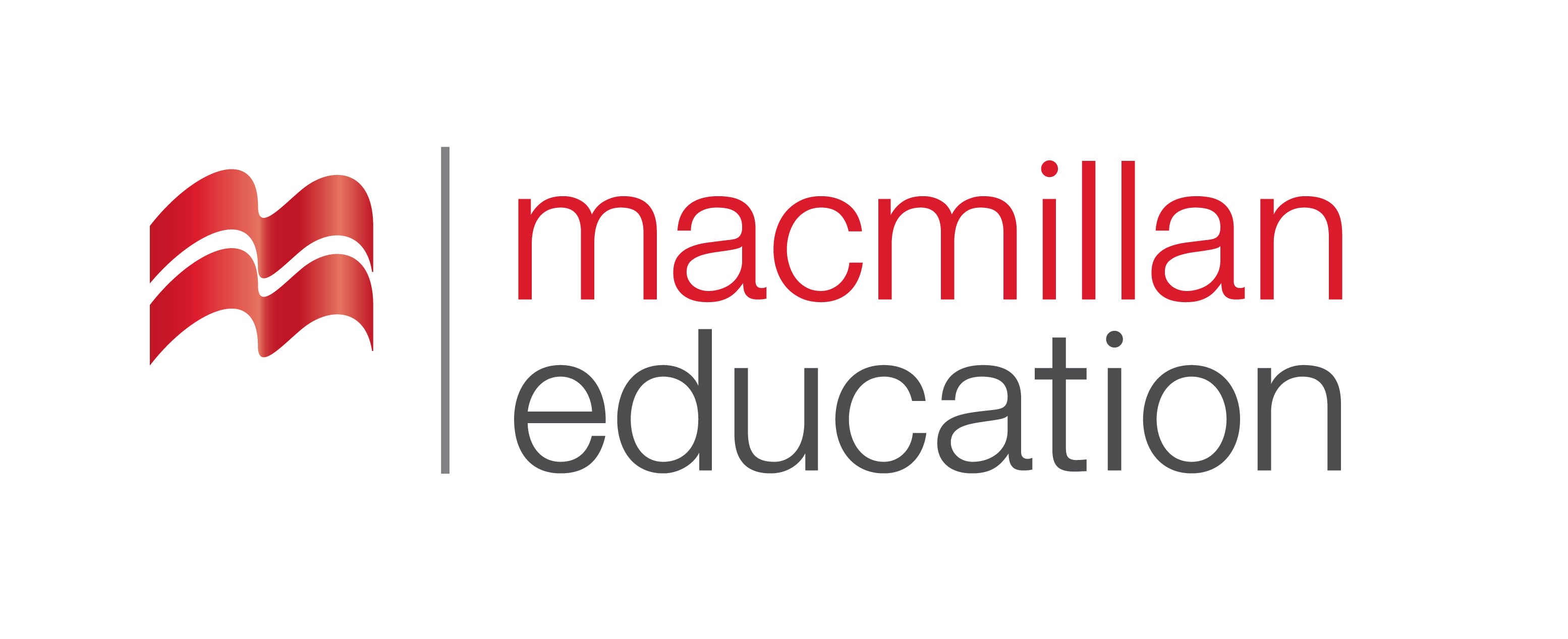 Grammar Activity
გრამატიკის დავალება
Nick: “Please, don’t disturb him. He doesn’t feel good”.

Nick asked me not to disturb him as he didn’t feel good.
Vocabulary
Summary                     
 შეჯამება
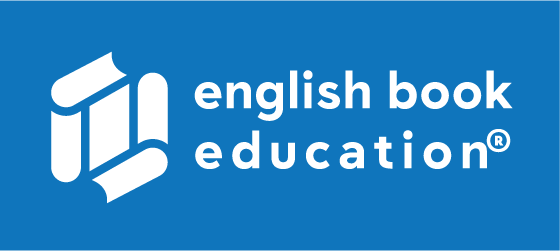 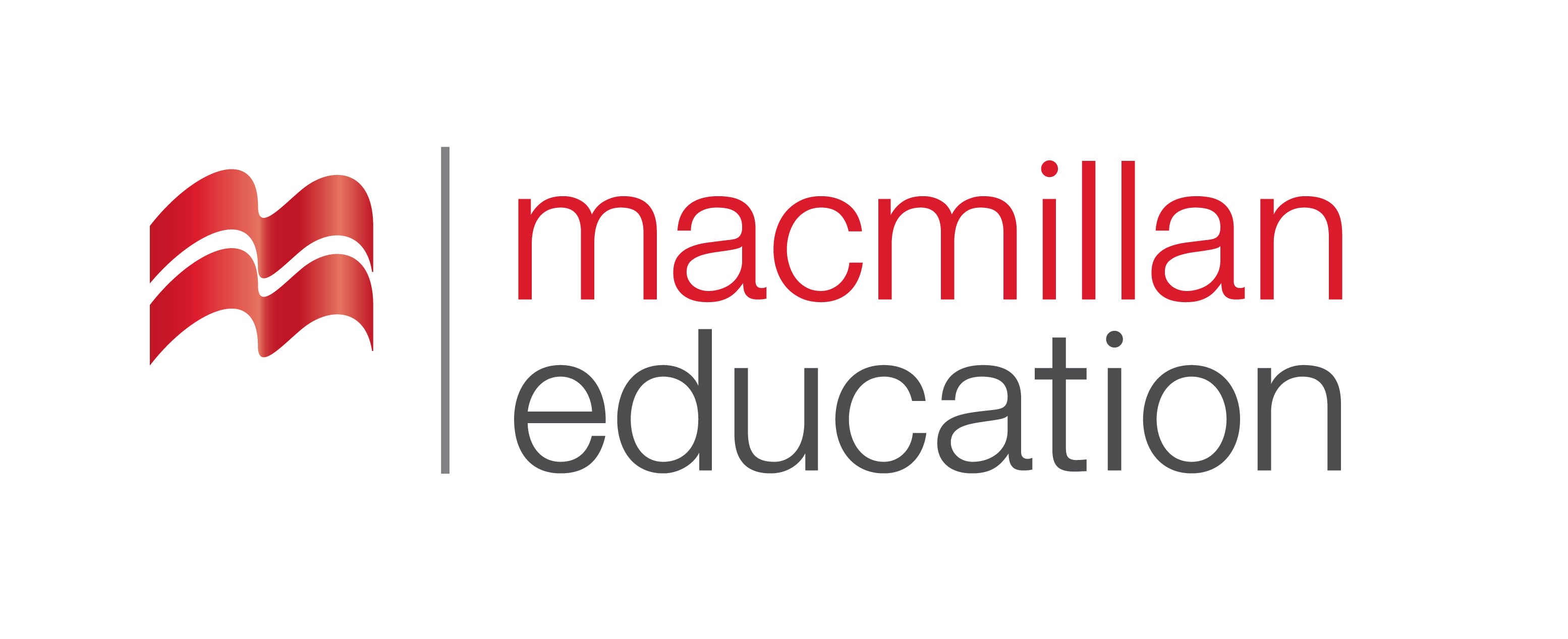 Reading  about  identity
Grammar: Reported questions and commands
Psychology
 ფსიქოლოგია
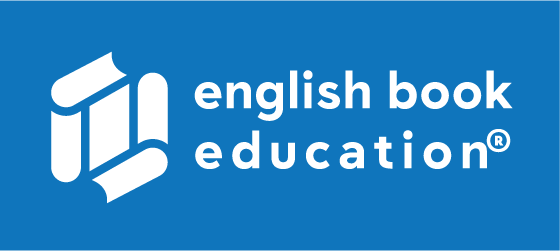 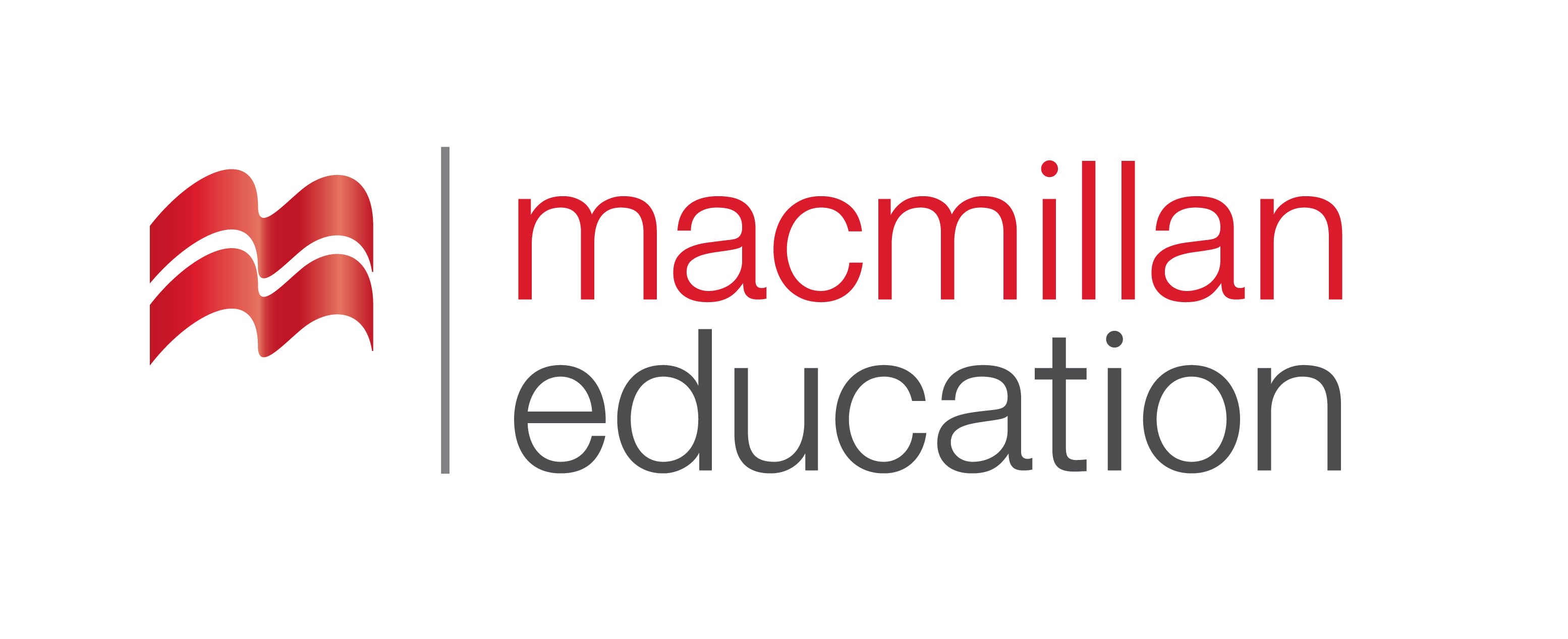 Homework 
საშინაო დავალება
Write a paragraph about how your identity has changed in the last few years.
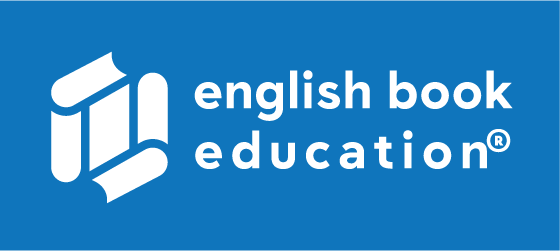 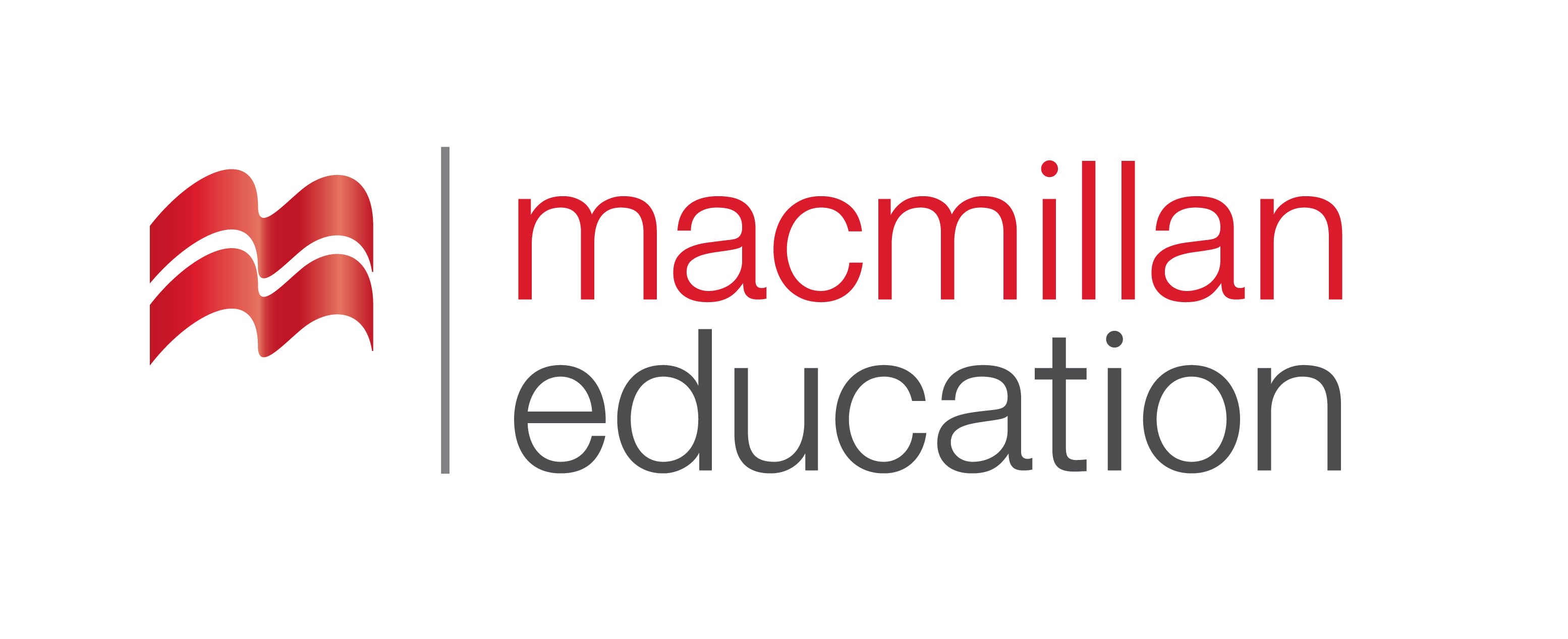 Homework 
საშინაო დავალება
My identity has changed quite a bit in recent years.  I moved to a new country, first of all, and that had a huge impact on the way I see things.  I learned to love the ways that people behaved in the new country, and I even began to pick up their mannerisms and attitudes. It was good for me because it gave me a new way to think about the world and about people.  I think this is something good that has occurred in my life. It has given me new ideas and new experiences that I could not have gotten before moving here. I don’t think everyone should do the same thing. For some people, moving to a new country might be quite difficult. However, for myself, I have been very pleased with the results.